Compact Colliders Of Tomorrow:The Cool Copper Collider & The Muon Collider
Precision Electroweak to Discoveries at the Energy Frontier
based on US Snowmass 2021-22 + 2023 Particle Physics Project Prioritization Panel (P5) discussions
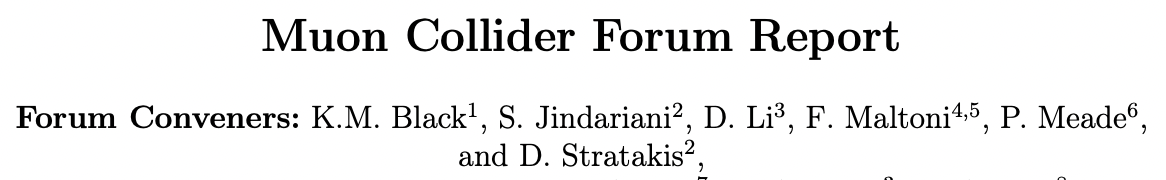 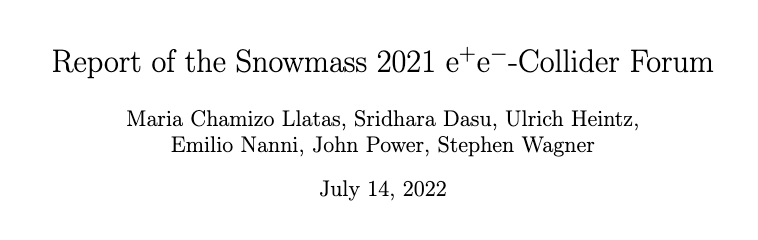 https://www.muoncollider.us/ https://muoncollider.web.cern.ch/
https://web.slac.stanford.edu/c3/
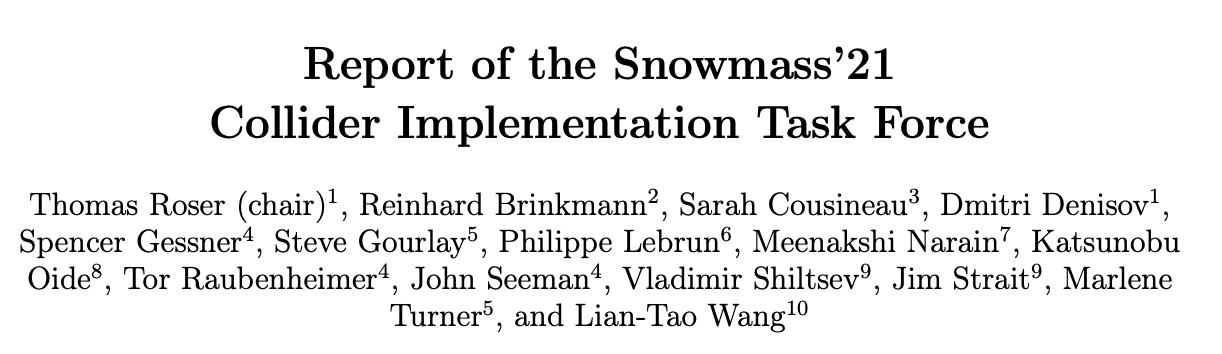 17-Oct-24
Sridhara Dasu (dasu@hep.wisc.edu)
1
Colliders @ the Energy Frontier!
CERN Plan A
FCC-hh
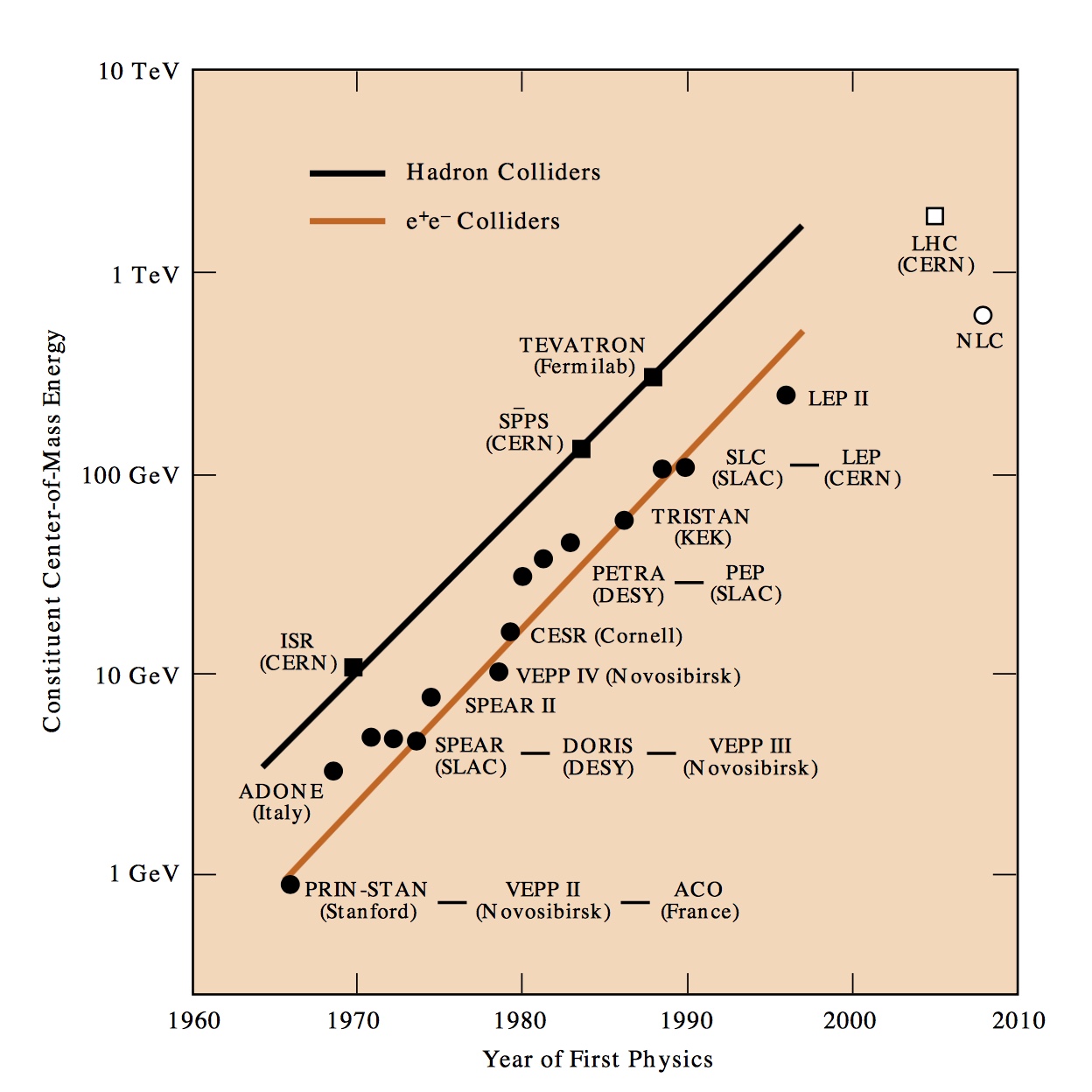 HL-LHC
C3?
CERN Plan A
FCC-ee
MuCol?
http://www.slac.stanford.edu/pubs/beamline/27/1/27-1-panofsky.pdf
Strong desire to start new colliders early
2020
2030
2070
2060
2040
2050
We obviously need to invest more in machine R&D; more people
17-Oct-24
Sridhara Dasu (dasu@hep.wisc.edu)
2
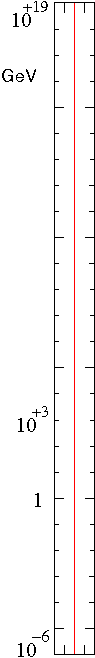 gravity effects significant
Why go to new Colliders?
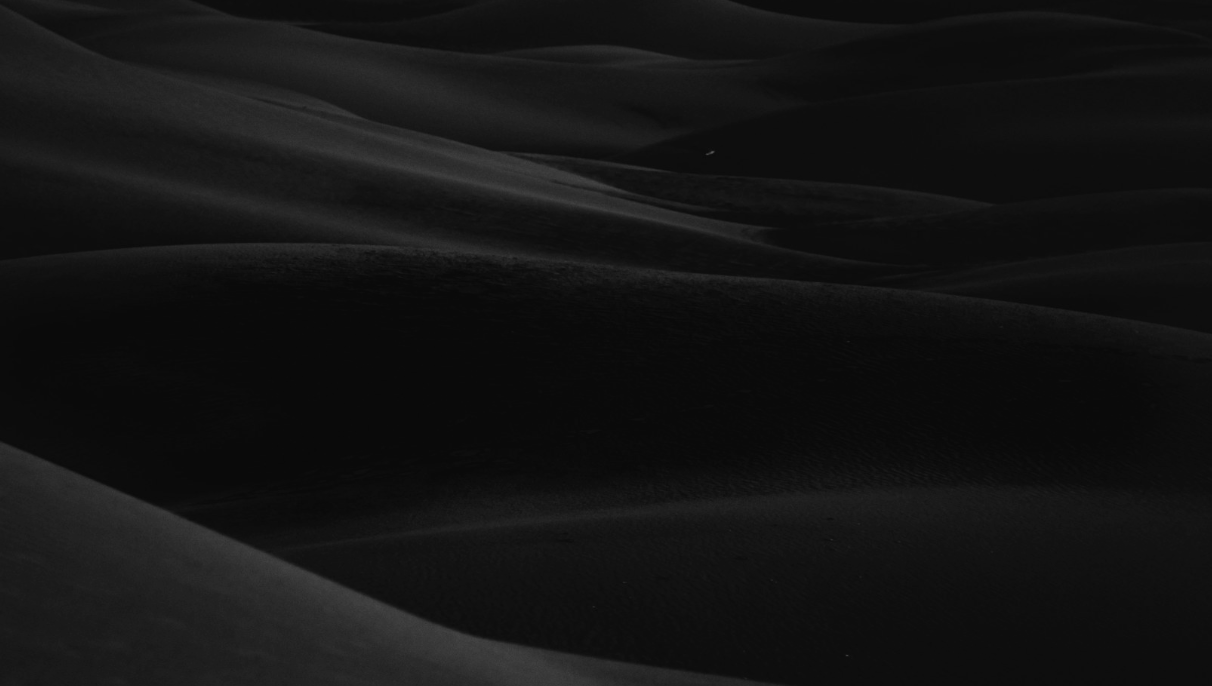 desert
Standard model of particle physics works well at the LHC scales, although some key aspects of observed cosmological phenomena are left unexplained.
LHC
electroweak symmetry-breaking
Yes, we are in the dark.
baryon masses : flavour physics
nuclear energy levels
atomic energy levels
17-Oct-24
3
Higgs is Central
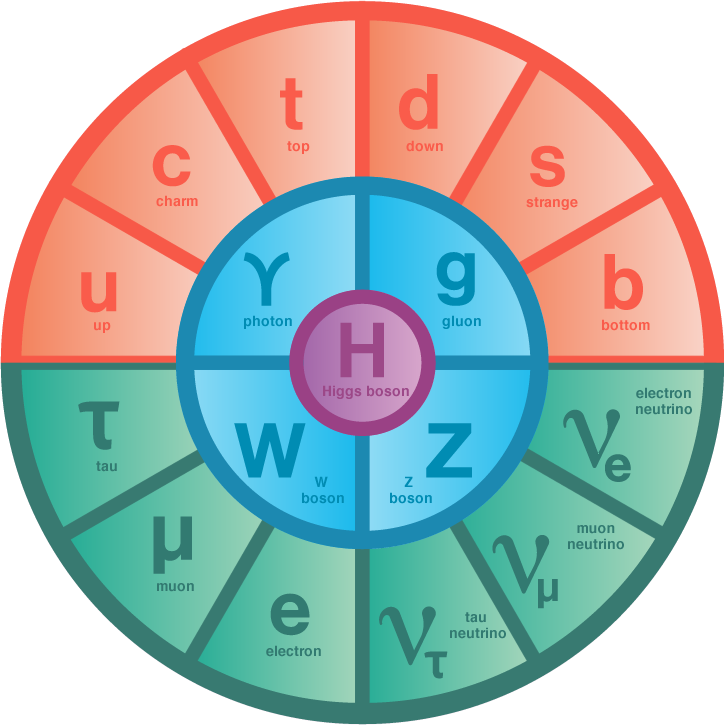 CERN
Large Hadron Collider
Geneva, Switzerland
First Scalar boson
discovered, the Higgs, was in 2012!
First Fermions discovered were electrons in 19th century
Higgs is Edifice on which the Standard Model is built.
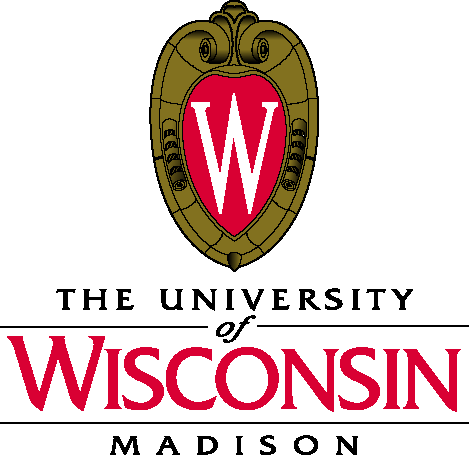 Higgs Will Likely Play a Central Role in guiding us out of this Darkness
First Vector-bosons discovered were photons also in 19th century
Particles & Interactions of The Standard Model
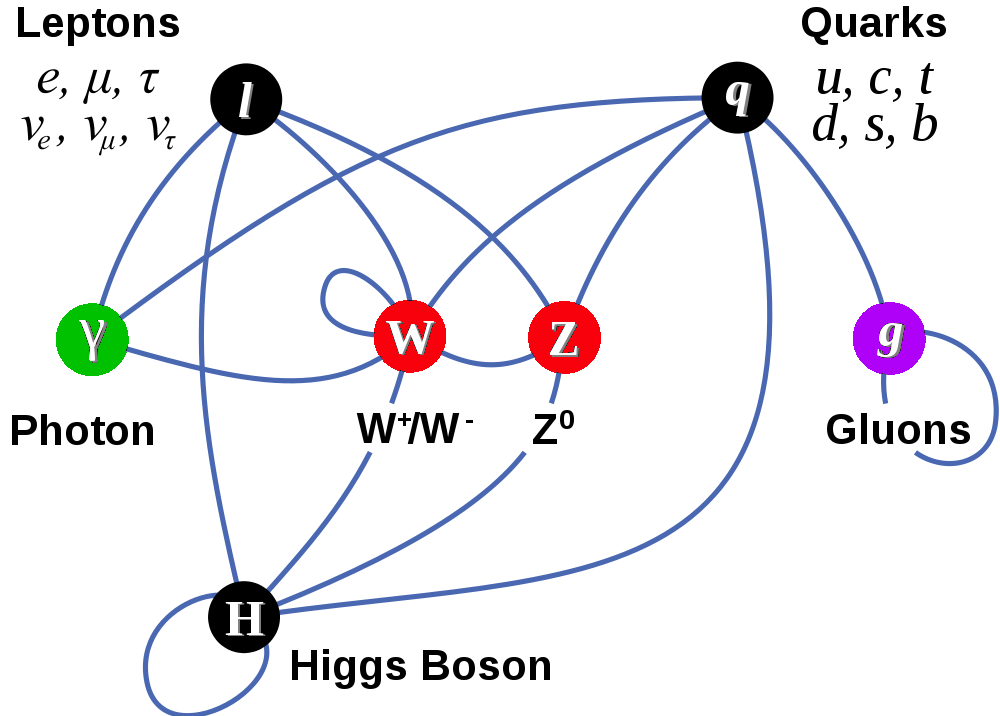 Matter Particles (fermions)
Interactions by exchange of vector bosons
The edifice on which SM is built: The complex scalar doublet, with non-zero VEV, results in masses for W+/W– and the Z & massive Higgs. Fermions also get mass interacting with H.
17-Oct-24
Sridhara Dasu (dasu@hep.wisc.edu)
5
Higgs Field is SpecialElectro-Weak Symmetry Breaking
50 years ago, gauge theory unified electro-weak interactions, but could not accommodate non-zeromasses for W± & Z
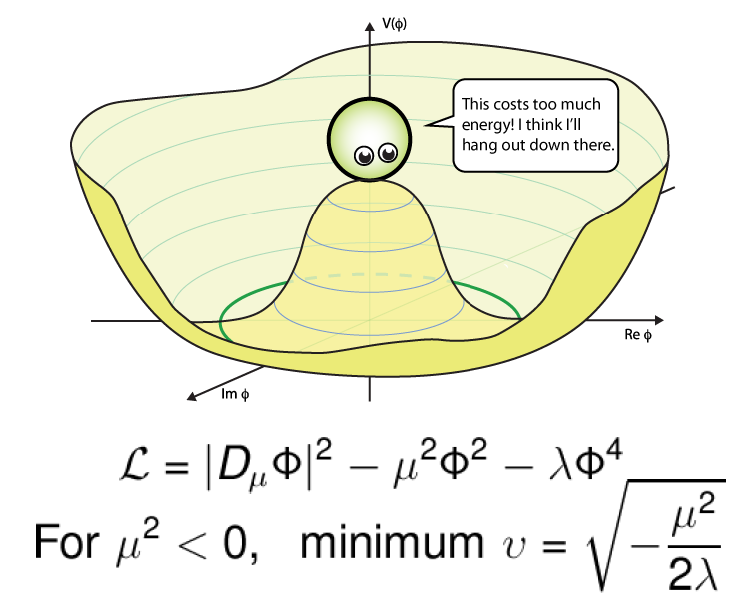 Introduction of a doublet of complex scalar fields with peculiar potential provided masses for W± & Z and left g massless!
The remnant fourth field degree of freedom is the Higgs Boson discovered in 2012
Confirming the form of the potential requires measuring di-higgs production
Coupling to Higgs field provides masses to matter particles!!
17-Oct-24
Sridhara Dasu (dasu@hep.wisc.edu)
6
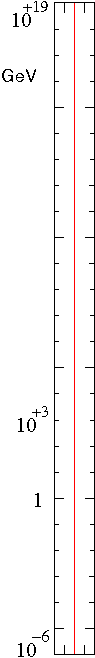 Sneak Peek into the Desert
In the language of quantum field theory...
Flavor sector  new physics
virtual states
Higgs sector  new physics?
LHC
...our window into the desert
Scalar Higgs boson mass corrections would be very large with only the particle content of the Standard Model
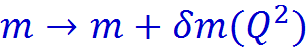 17-Oct-24
Sridhara Dasu (dasu@hep.wisc.edu)
7
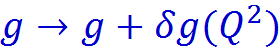 Higgs Central to Many Fundamental Topics
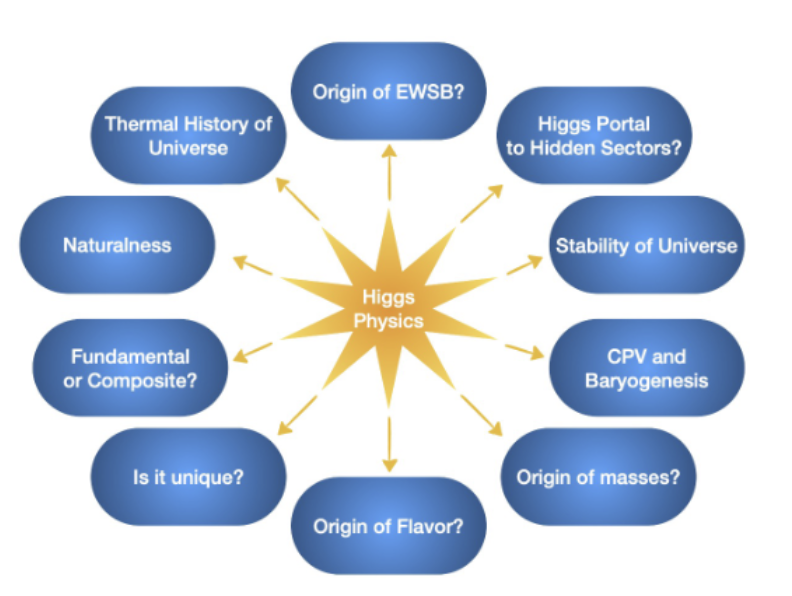 Percent level Higgs couplings deviations from SM values  BSM physics at 10 TeV
e+ e– Higgs Factory  Energy Frontier (10 TeV) Muon Collider
17-Oct-24
Sridhara Dasu (dasu@hep.wisc.edu)
8
Higgs Boson Couplings, Production and Decays
(At the LHC)
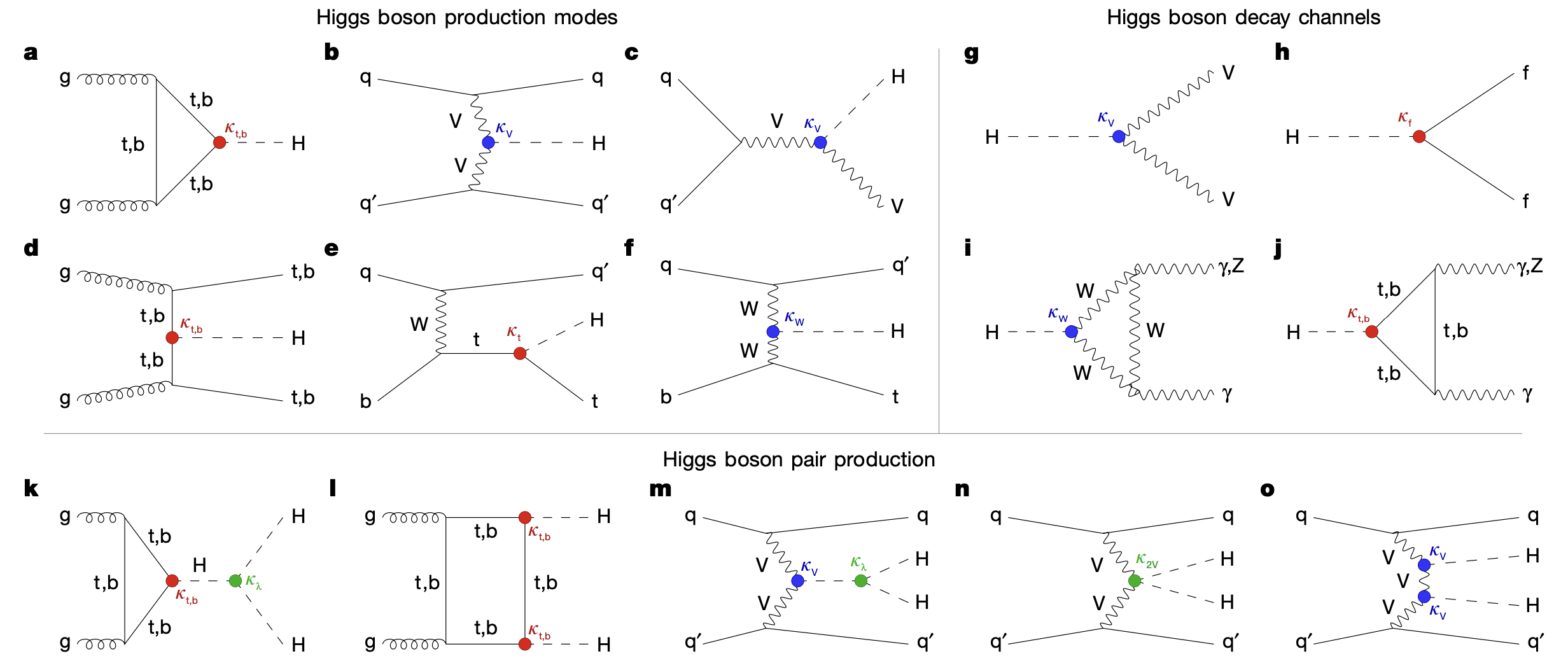 m+
nm
e+
m-
nm
e-
(At Muon Colliders)
(At e+e- factories)
m+
nm
m-
nm
(At Muon Colliders)
17-Oct-24
Sridhara Dasu (dasu@hep.wisc.edu)
9
Current Status of Golden Channels @ LHC
Our Higgs boson data sets are enabling detailed studies of the SM
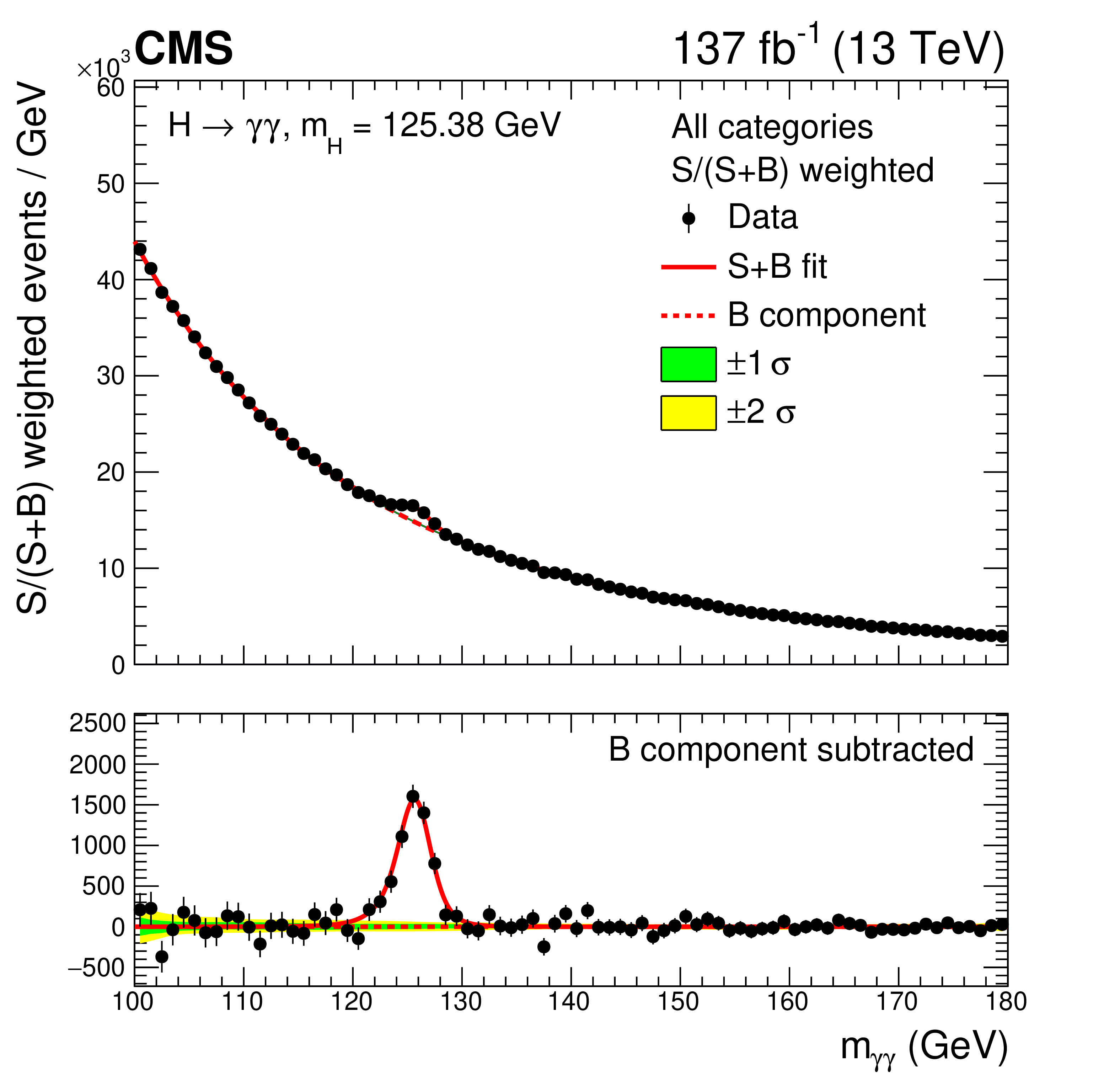 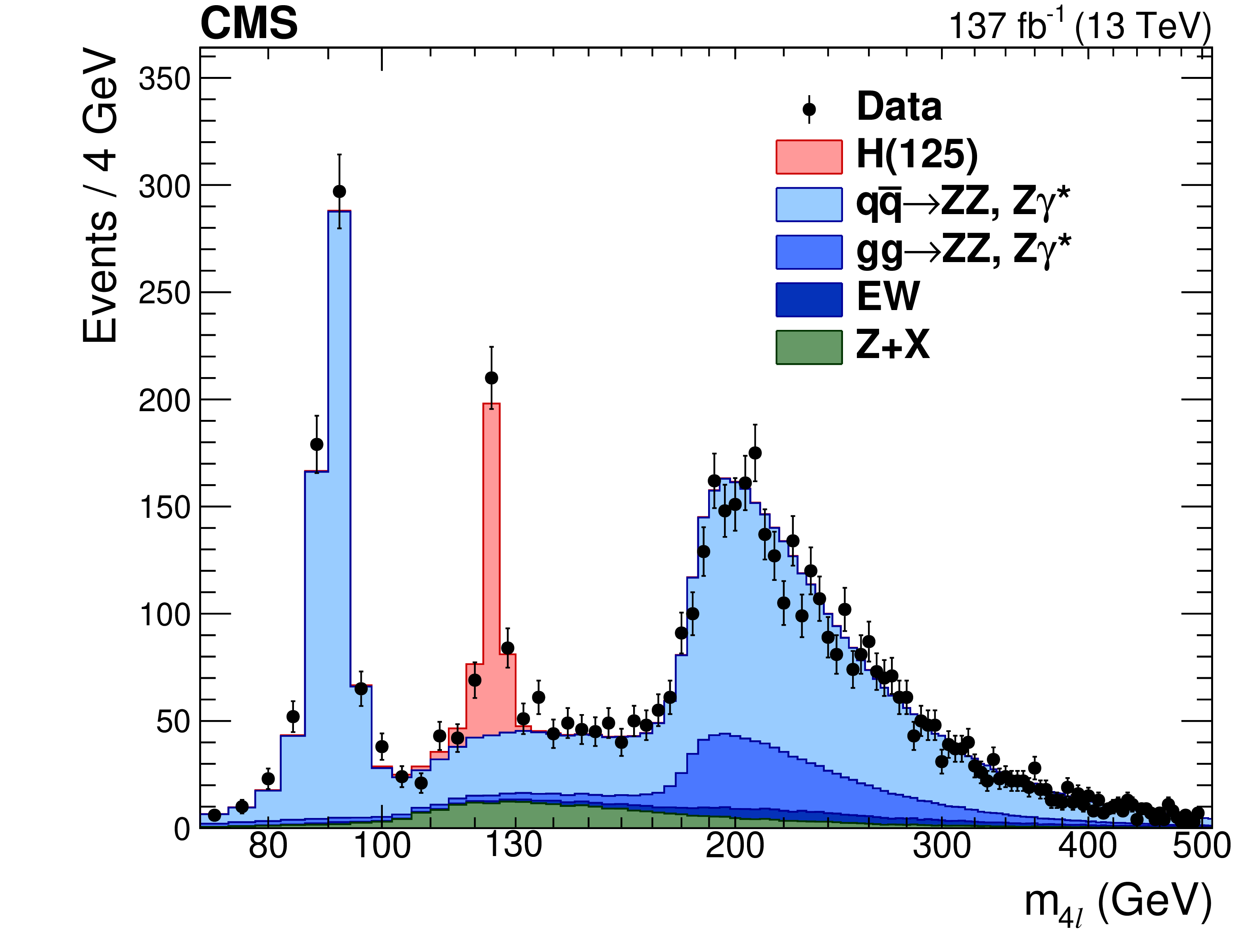 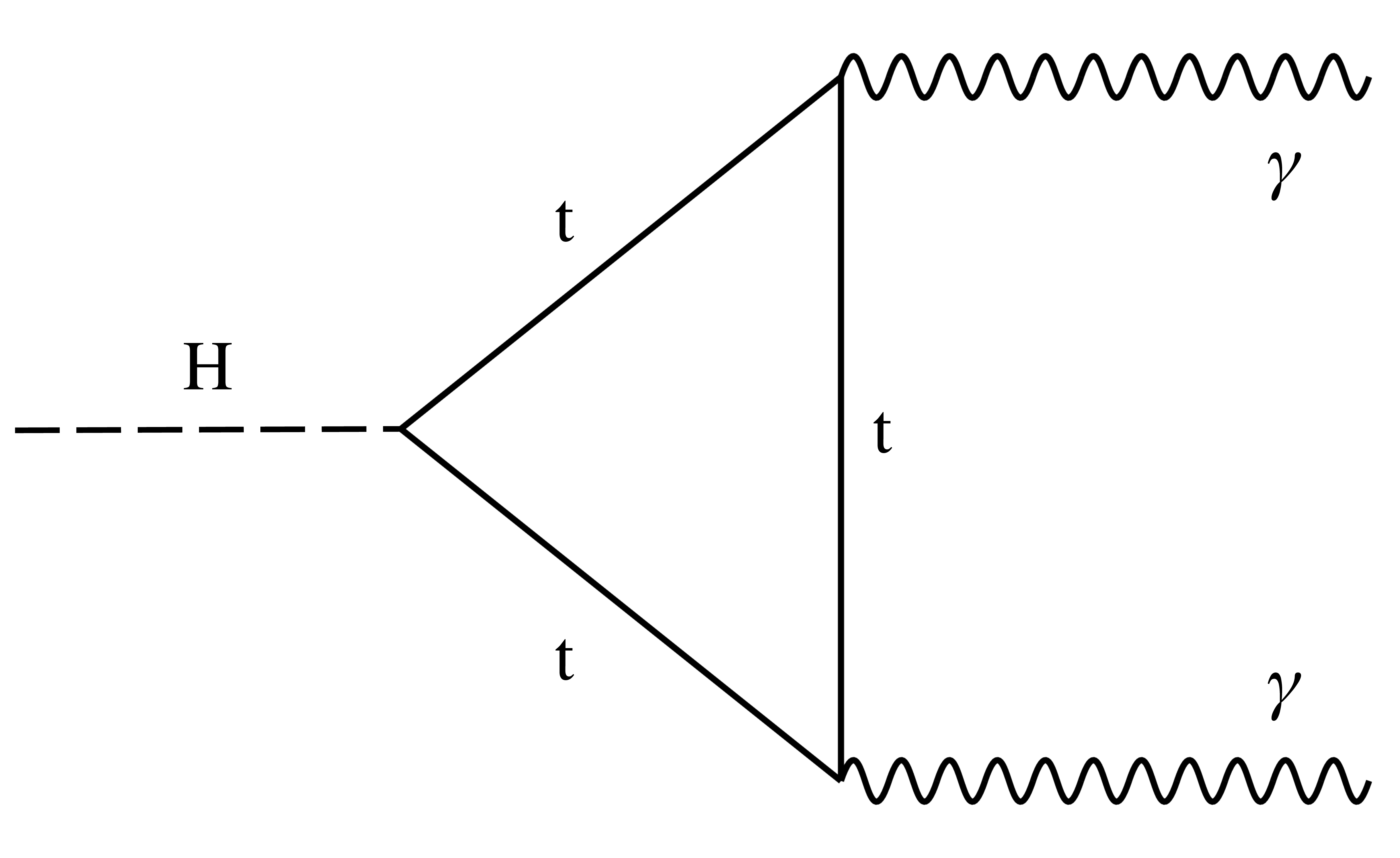 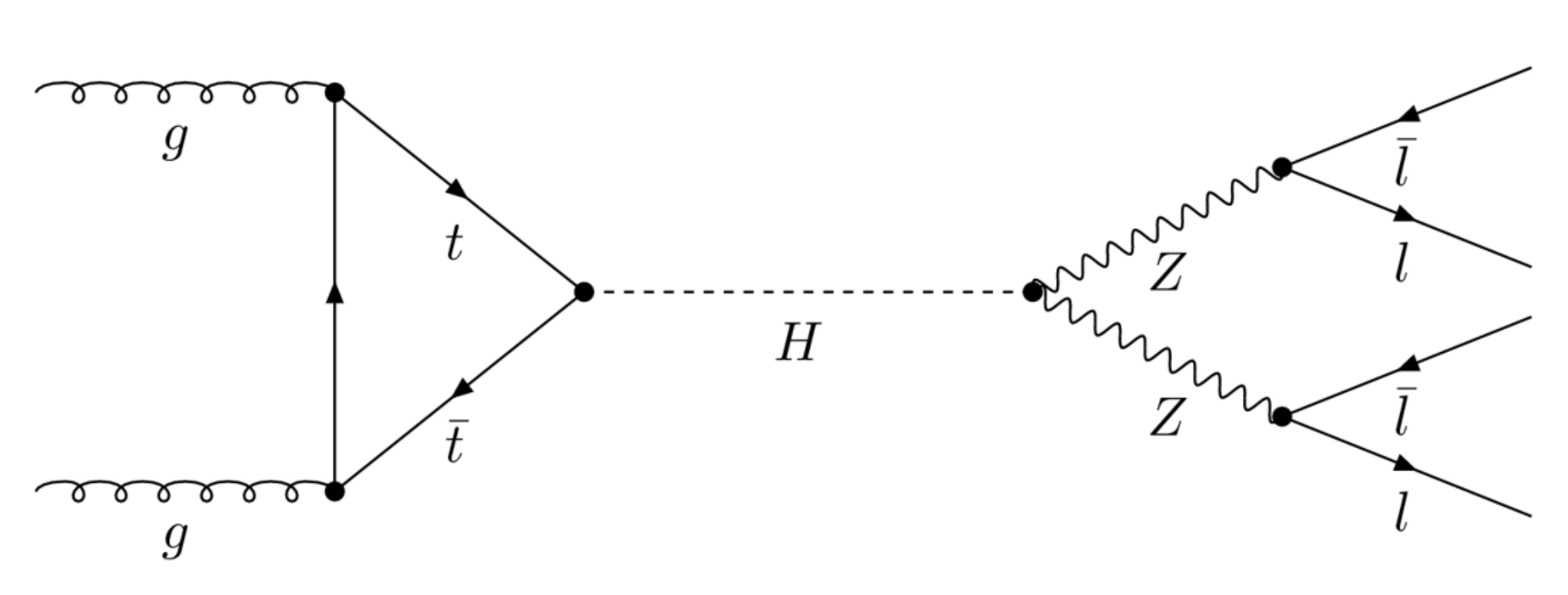 17-Oct-24
Sridhara Dasu (dasu@hep.wisc.edu)
10
Current Status of Higgs Couplings
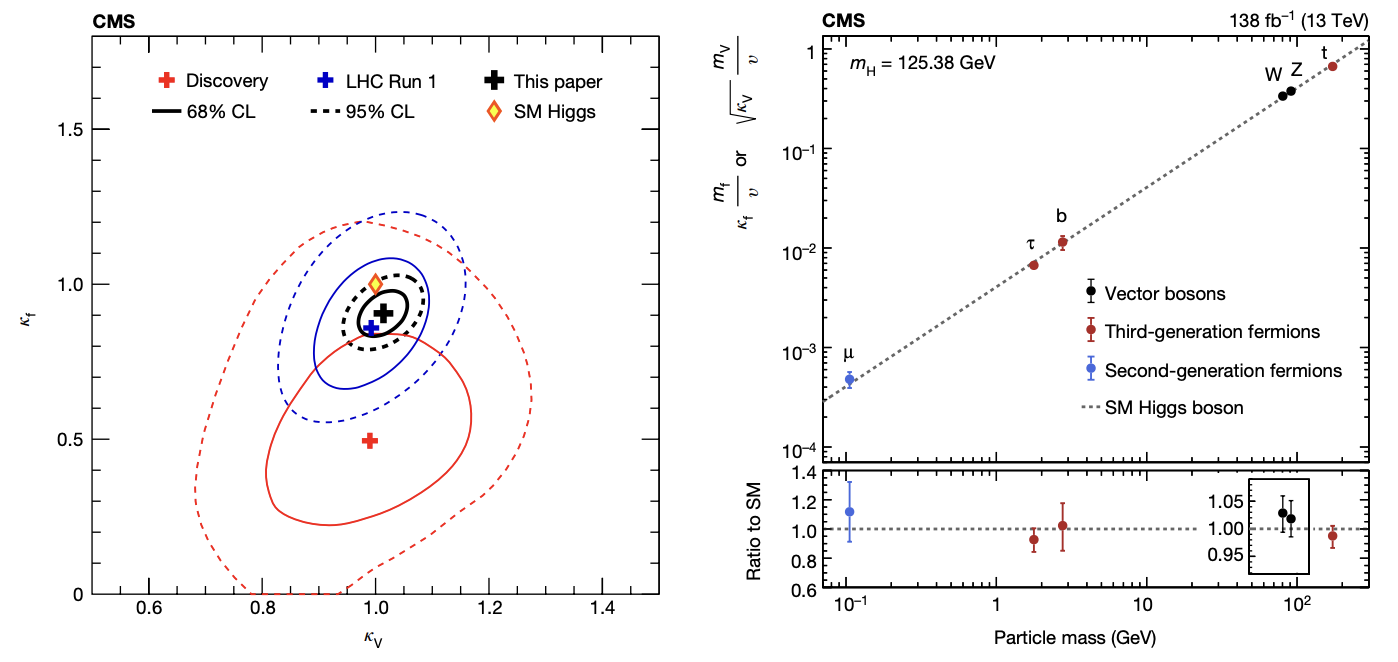 Discrepancies at this level if any would imply <1 TeV scale new physics – we did not see either
17-Oct-24
Sridhara Dasu (dasu@hep.wisc.edu)
11
What’s Next? Sub-percent Level Higgs Couplings  10 TeV BSM
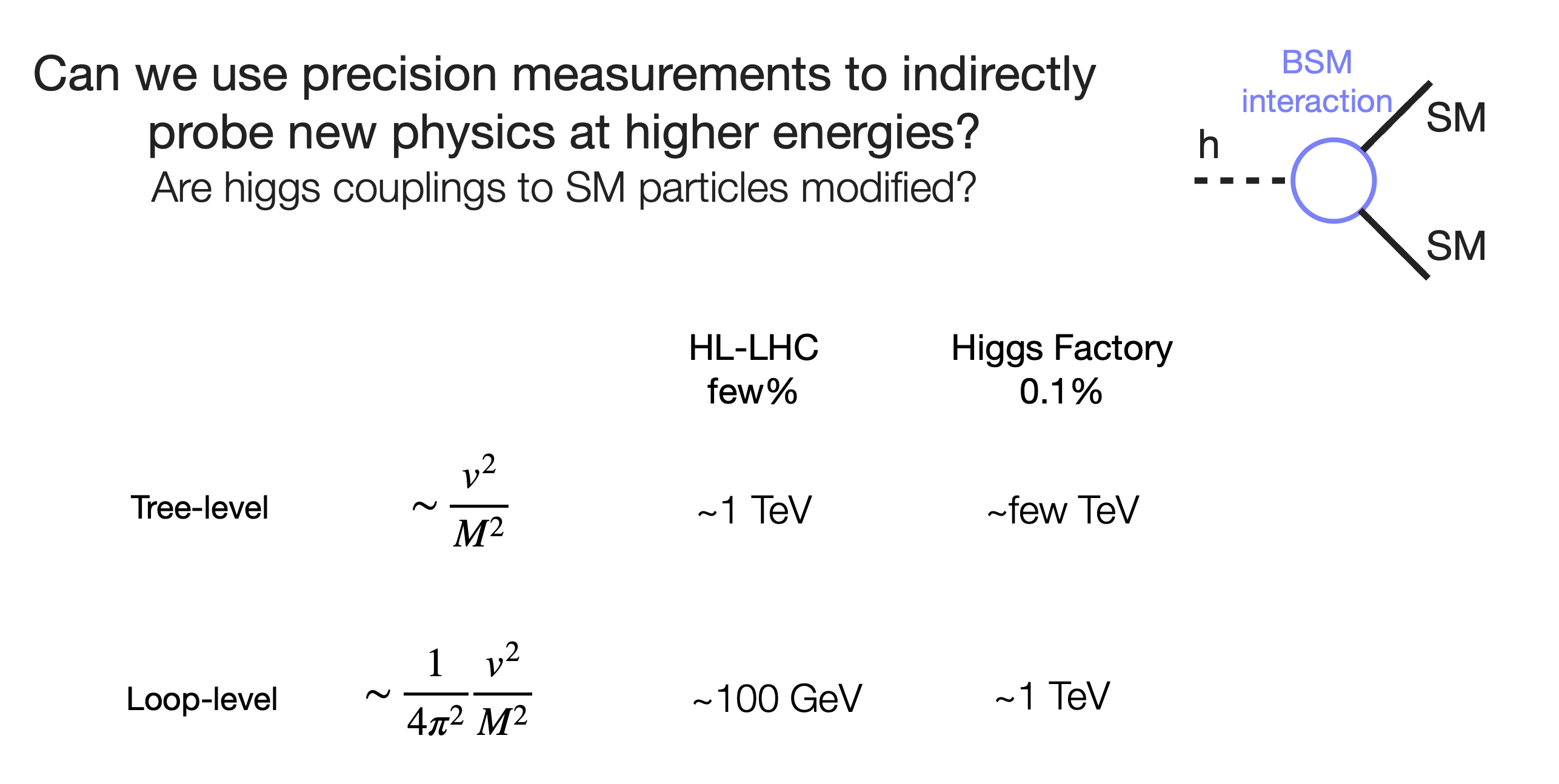 Couplings Deviations found at C3 e+e–Higgs Factory  BSM @ 10 TeV Muon Collider
Adapted from Patrick Meade
17-Oct-24
Sridhara Dasu (dasu@hep.wisc.edu)
12
Why an electron-positron collider?
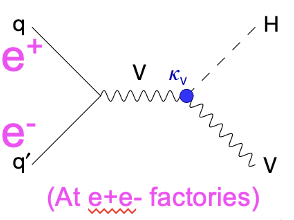 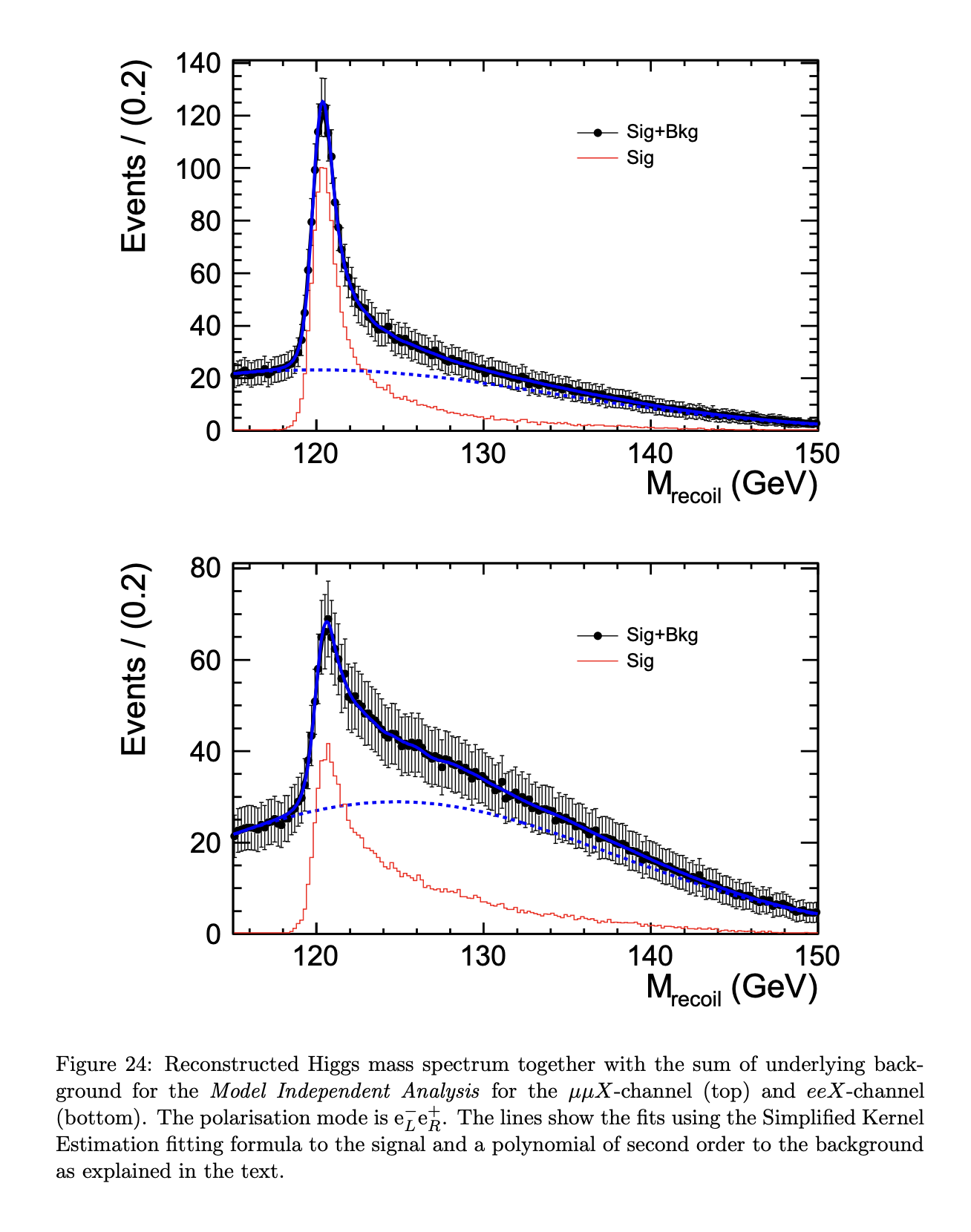 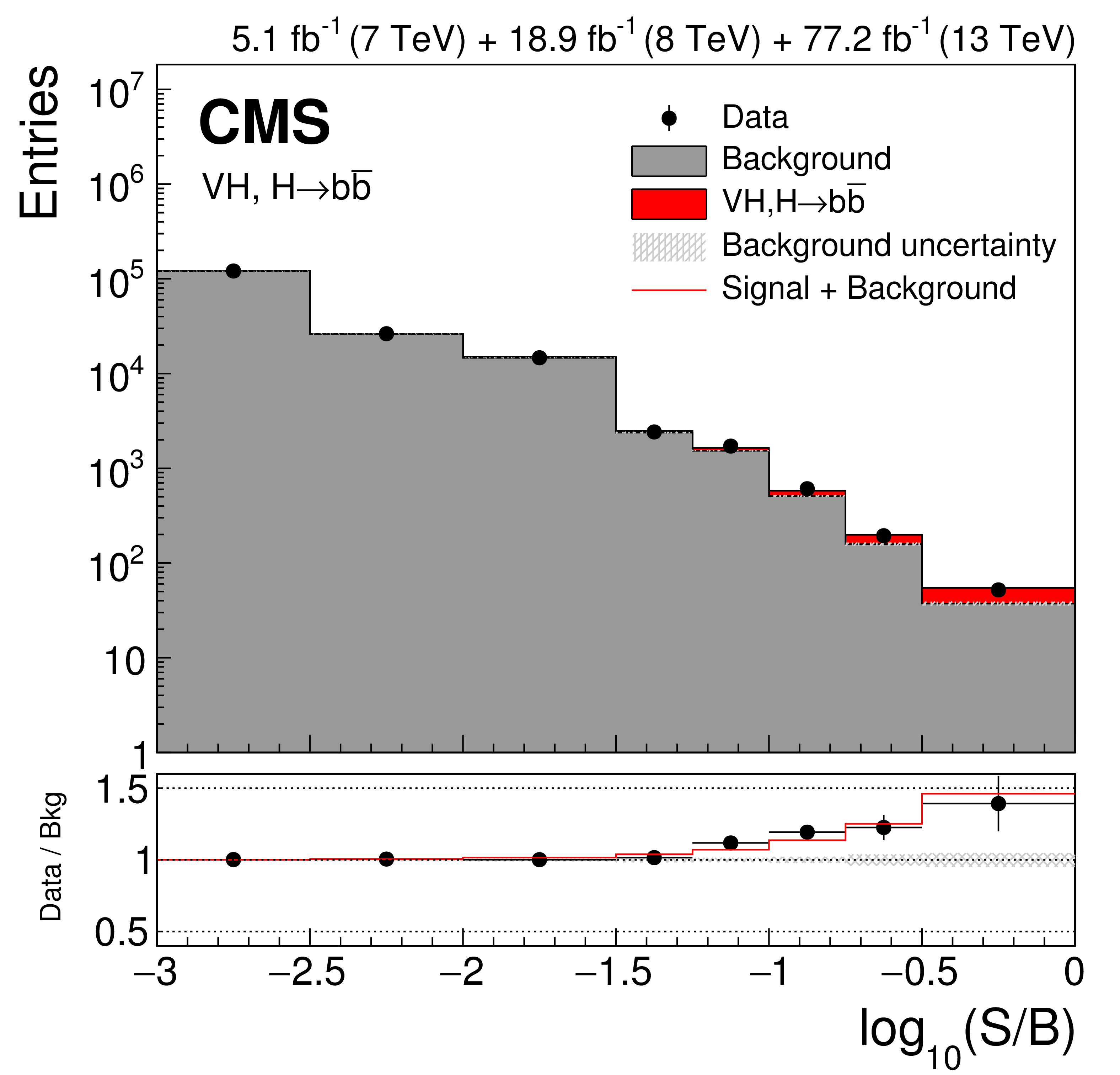 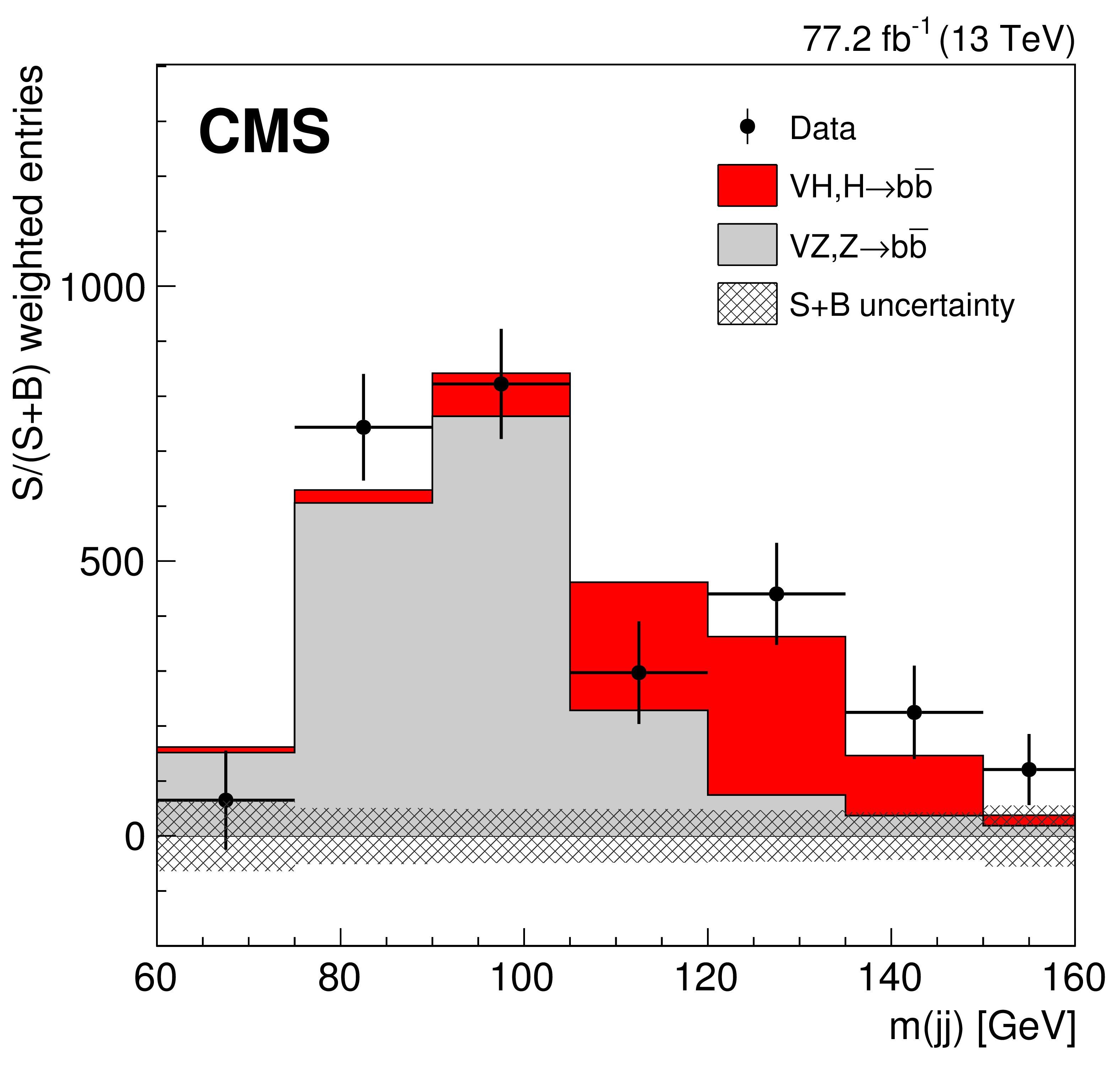 Recoil mass at electron positron colliderHiggs to anything  over background
17-Oct-24
Sridhara Dasu (dasu@hep.wisc.edu)
13
Colliders Of Tomorrow
Many Opportunities at the Energy Frontier
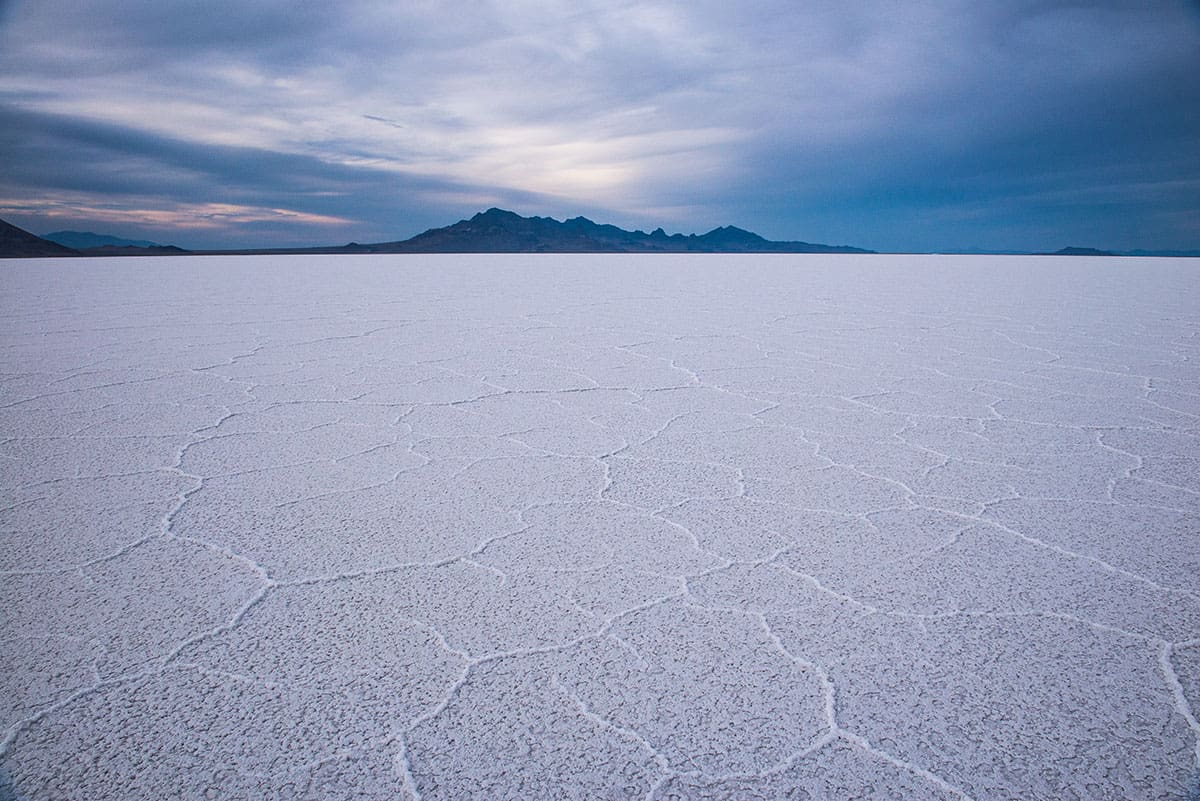 FCC-pp, SPPS	100 km	100 TeV ~ Eqq~15 TeV		500 - 3000 fb-1sy-1
FCC-ee, CEPC	100 km	240, 365 GeV			850, 155 fb-1sy-1
CLIC-ee	50 km	0.38,1.5, 3 TeV			150, 370, 590 fb-1sy-1
ILC-ee	31 km	250, 500 GeV			75, 180 fb-1sy-1
C3-ee		7 km		250, 550 GeV			100, 200 fb-1sy-1
HL-LHC	27 km	14 TeV ~ Eqq~ 2 TeV		200 - 500 fb-1y-1
mCol	~27 km	10, 15 TeV					1000 - 2000 fb-1sy-1
mCol	6 km		3, 6, 10 TeV				200, 500 fb-1sy-1
snowmass year = 107s
17-Oct-24
Sridhara Dasu (dasu@hep.wisc.edu)
14
Implementation Task Force Evaluated Collider Types
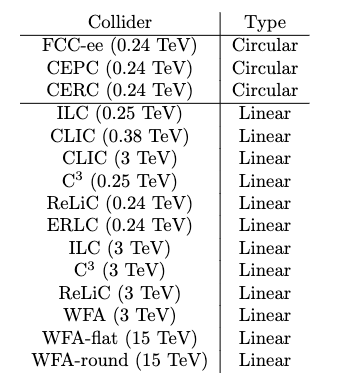 17-Oct-24
Sridhara Dasu (dasu@hep.wisc.edu)
15
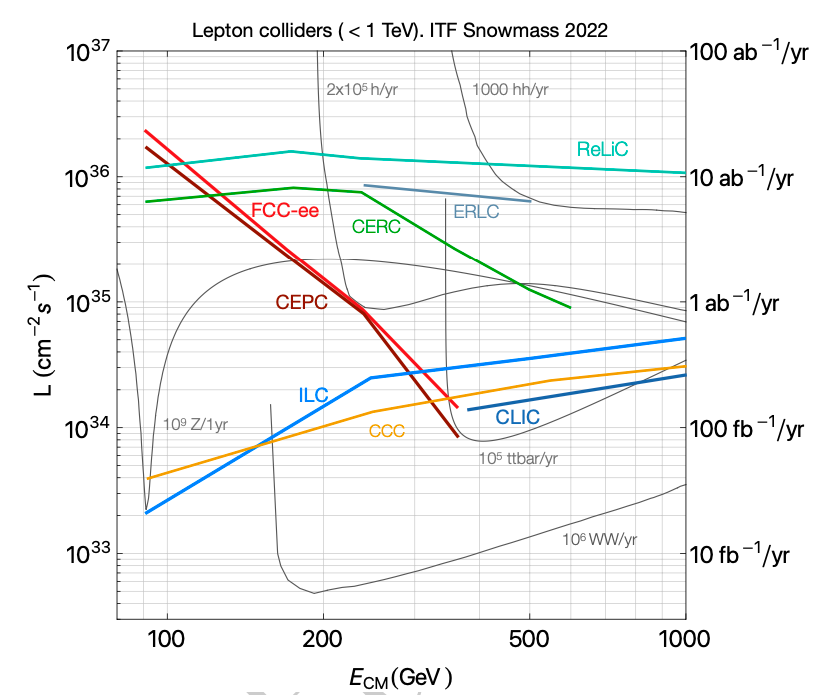 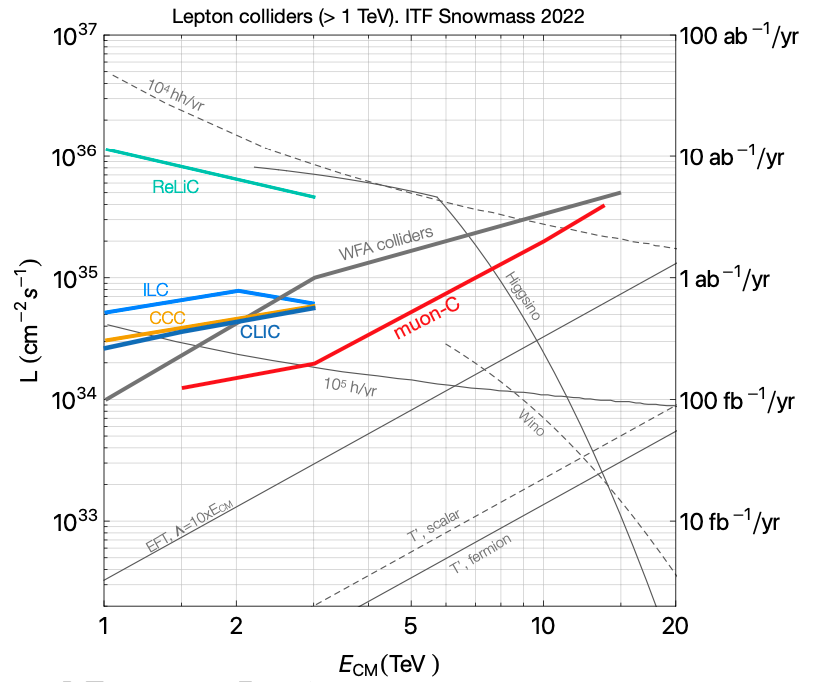 17-Oct-24
Sridhara Dasu (dasu@hep.wisc.edu)
16
Luminosity / Power vs Energy from ITF
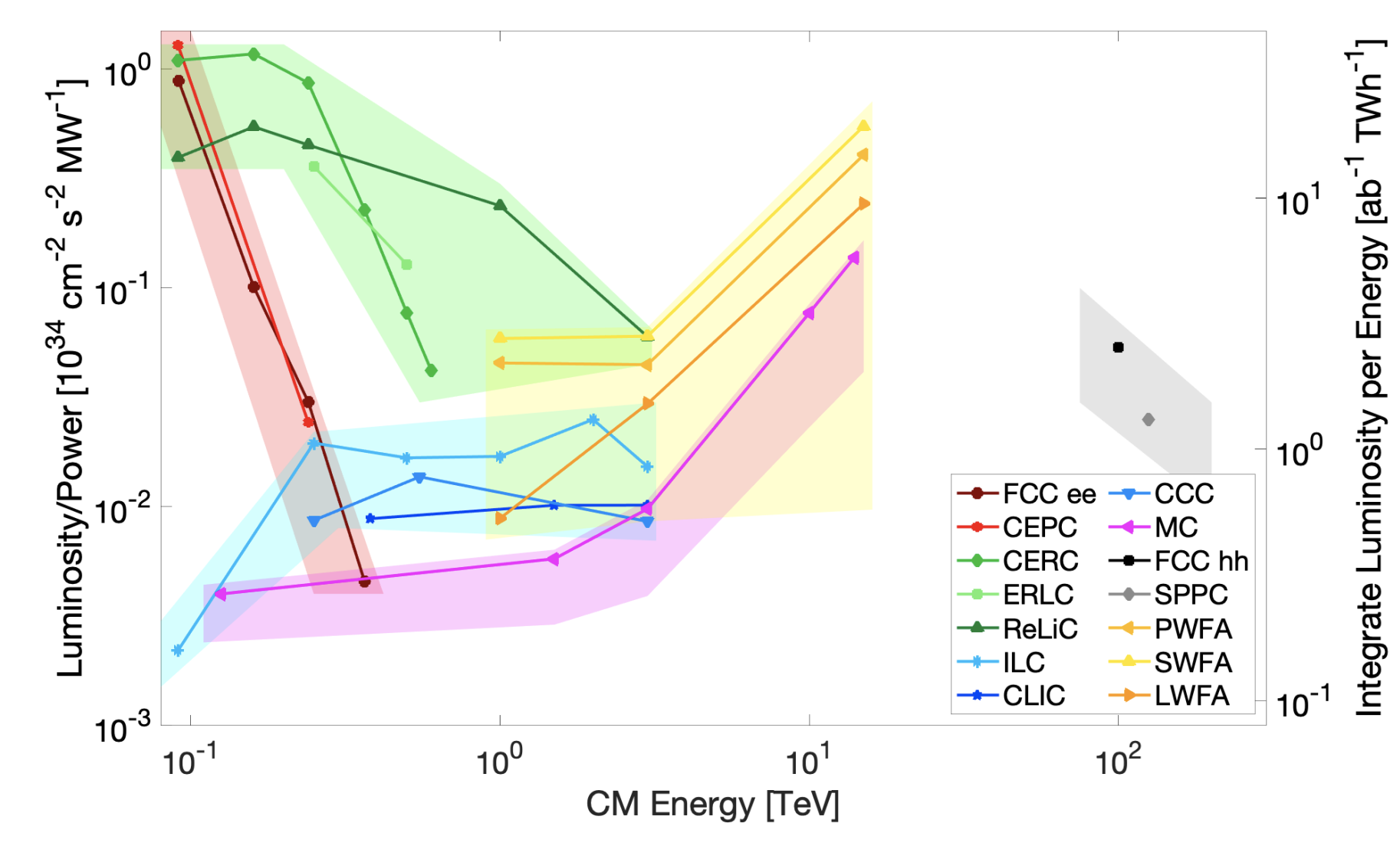 Points computed from proponent submitted parameters table

Uncertainty band is   ITF judgement based on many considerations: technical design status, risk assessment, …
17-Oct-24
Sridhara Dasu (dasu@hep.wisc.edu)
17
With 5 y R&D could get physics rolling by 2040 for ~$10B
Higgs Factories
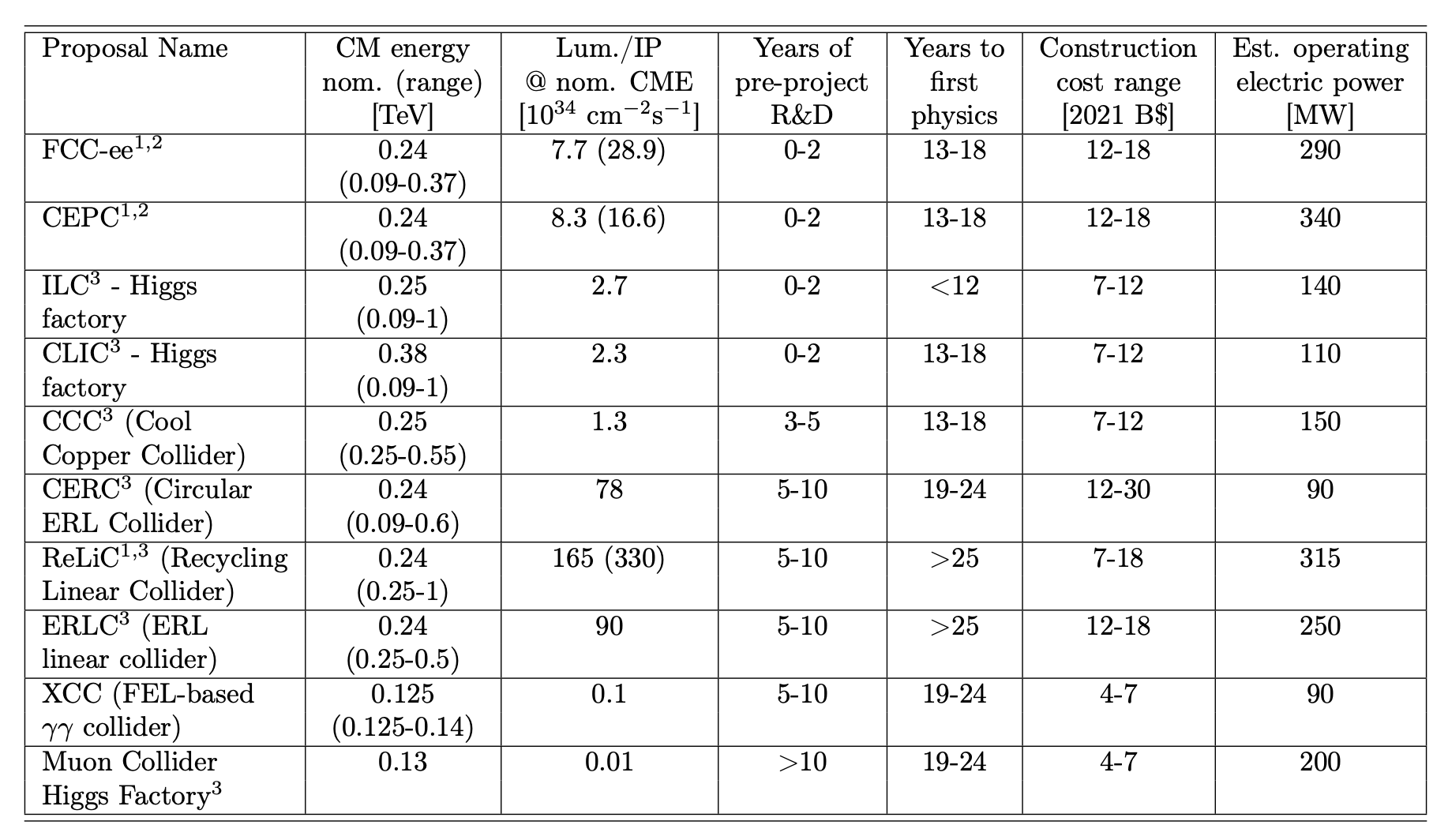 17-Oct-24
Sridhara Dasu (dasu@hep.wisc.edu)
18
With 10 y R&D could get physics rolling by 2050 for ~$18B
Energy Frontier Machines
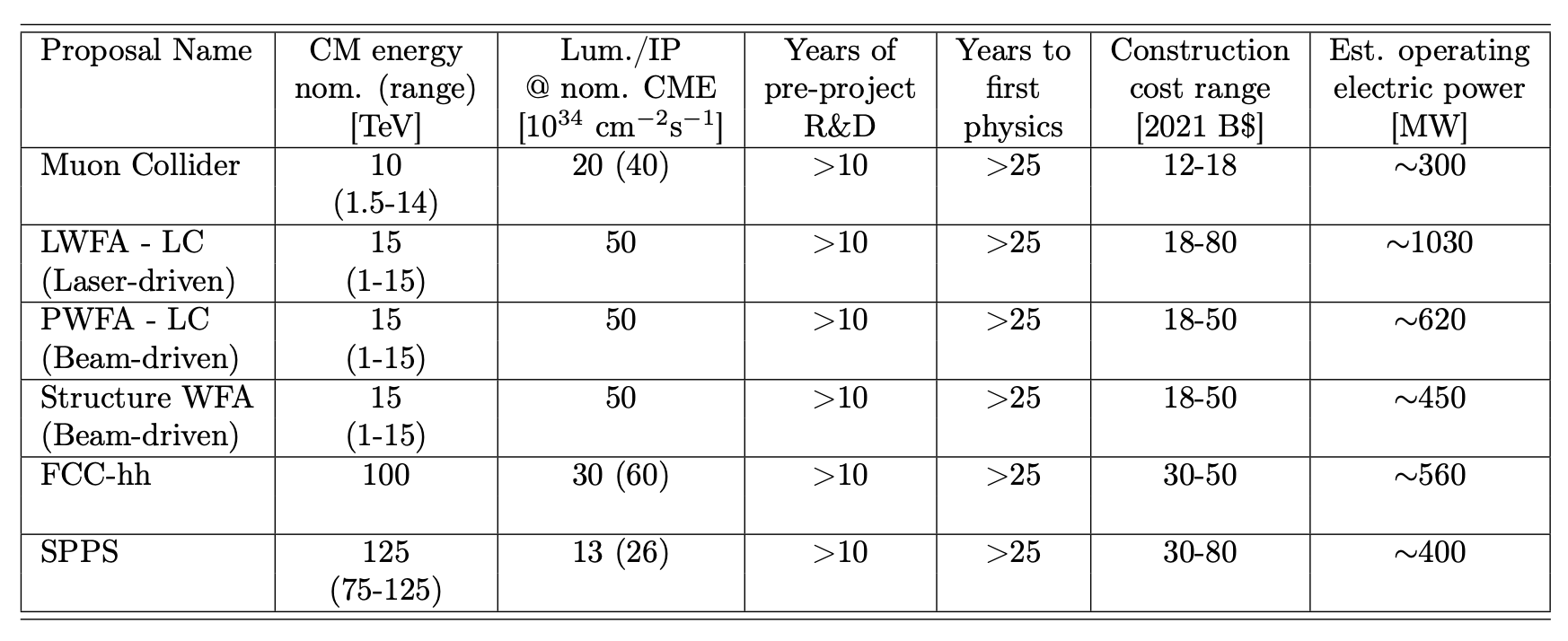 17-Oct-24
Sridhara Dasu (dasu@hep.wisc.edu)
19
Higgs Factory Physics Timeline vis-à-vis Integrated Luminosity
Caveat – run plans are adjustable; start of physics times are different
Technically feasible times: ILC < 12y, FCC-ee, CLIC, CEPC, C3 : 13-18y
ILC “shovel ready” + C3 Short R&D –potential for earliest start
FCC-ee, CLIC – post HL-LHC
Circular colliders have shorter runs, higher luminosity
Linear collider runs have access to polarization and higher energy
Both provide good precision on Higgs Couplings & EWK
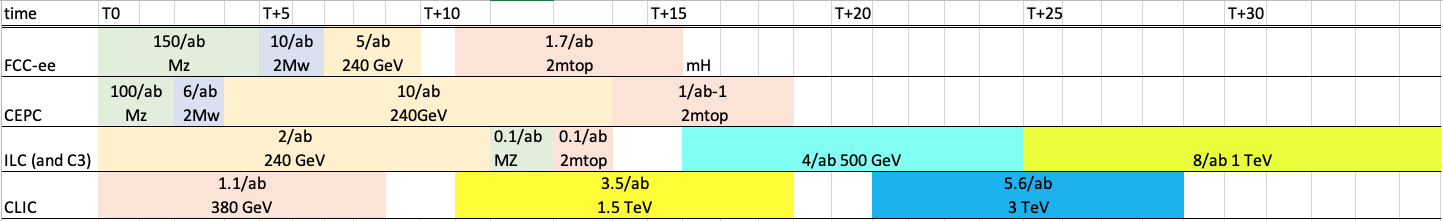 17-Oct-24
Sridhara Dasu (dasu@hep.wisc.edu)
20
C3 – Cool Copper Collider – New Option
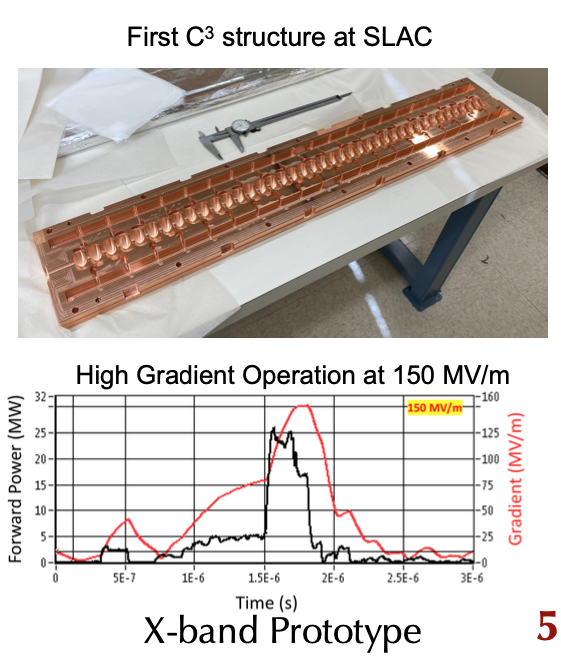 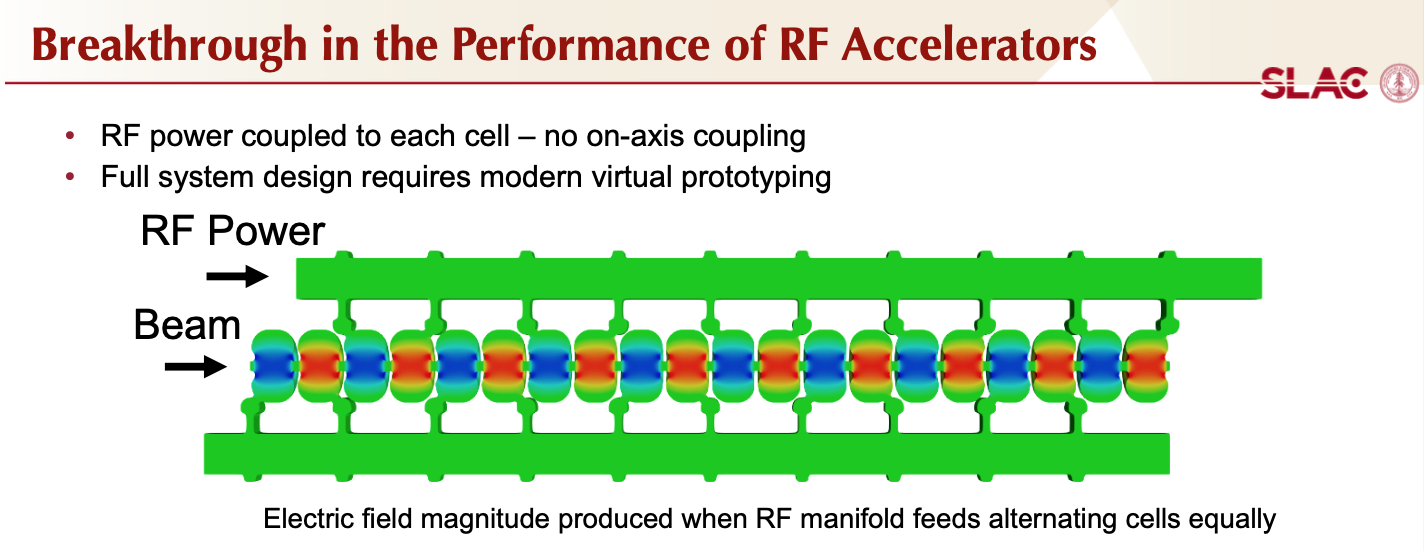 Cryogenic operation improves performance
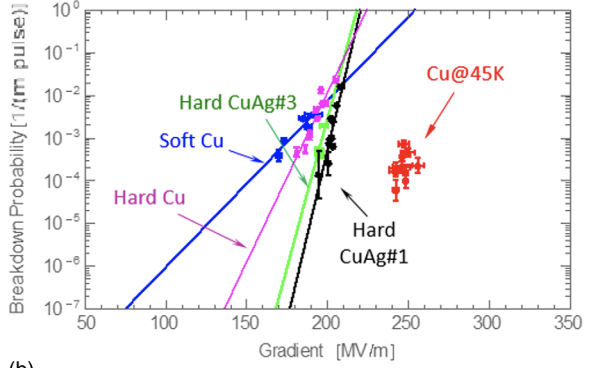 Cahill et al, PRAB 21.10 (2018): 102002
Bane et al, arXiv 1807.10195
17-Oct-24
Sridhara Dasu (dasu@hep.wisc.edu)
21
Synergies With X-Ray Photon Sources
The vast majority of ~30,000 currently  operating accelerators globally are electron accelerators. 

Electron accelerator R&D ranges from industrial applications to the cutting-edge development of ultimate storage rings and linear accelerator based XFELs. 

This fortunate situation allows e+e– colliders to leverage these global efforts to provide a viable path to a collider reducing the R&D costs to the HEP budget.
17-Oct-24
Sridhara Dasu (dasu@hep.wisc.edu)
22
O(10)% Higgs Self Coupling
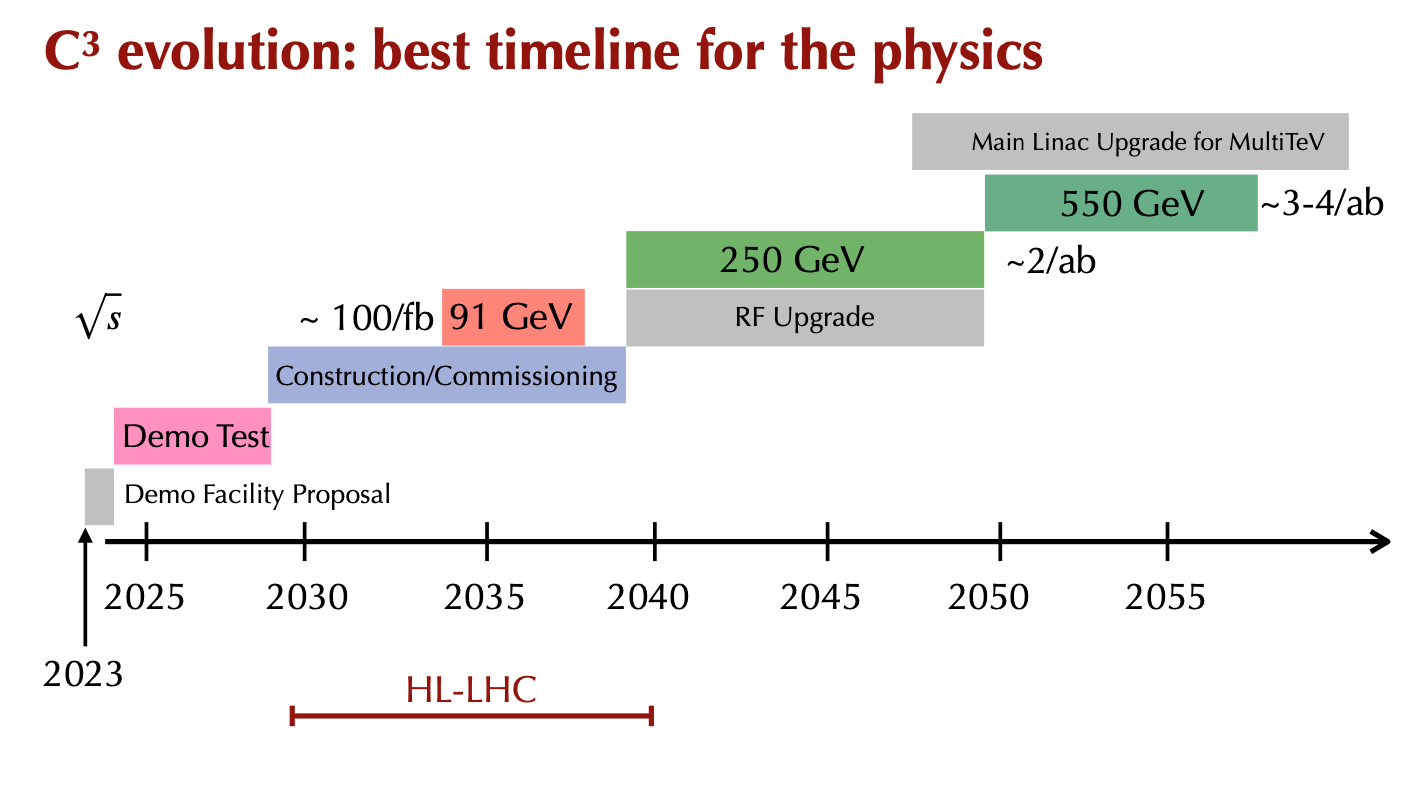 1% H couplings - precision
Optional
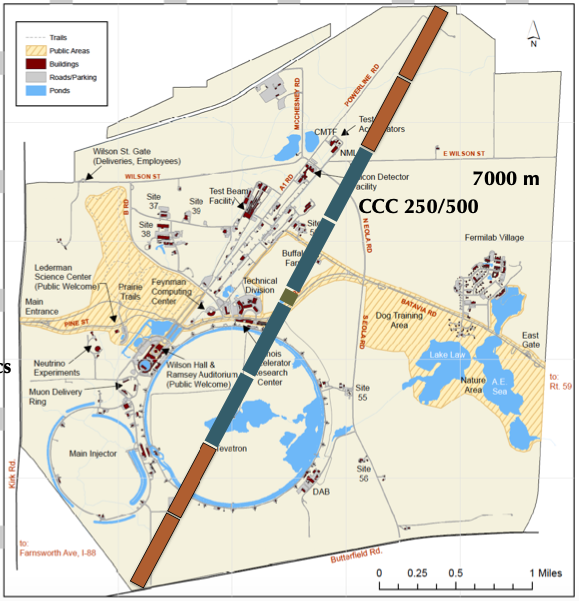 LINAC 2km
BDS ~3km
LINAC 2km
BDS – similar to ILC design  for 1-TeV – redesign optimally.
Can fit in FNAL site with BDS improvements
17-Oct-24
Sridhara Dasu (dasu@hep.wisc.edu)
23
Higgs Couplings from Factories
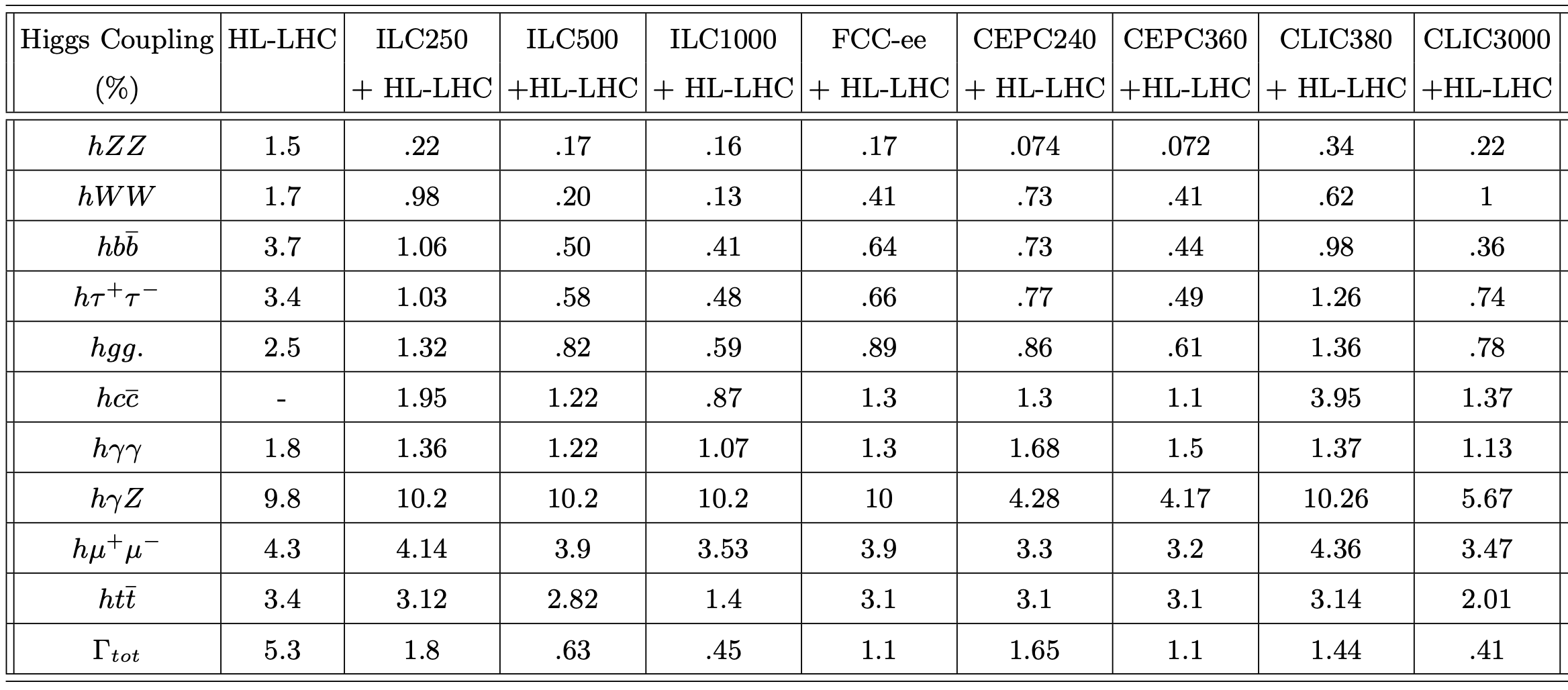 17-Oct-24
Sridhara Dasu (dasu@hep.wisc.edu)
24
Top-Yukawa and Higgs Self-Coupling
Advantages of Energy Reach
Double Higgs production
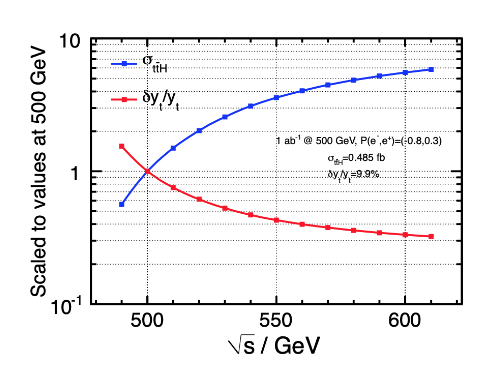 17-Oct-24
Sridhara Dasu (dasu@hep.wisc.edu)
25
Electroweak Observables
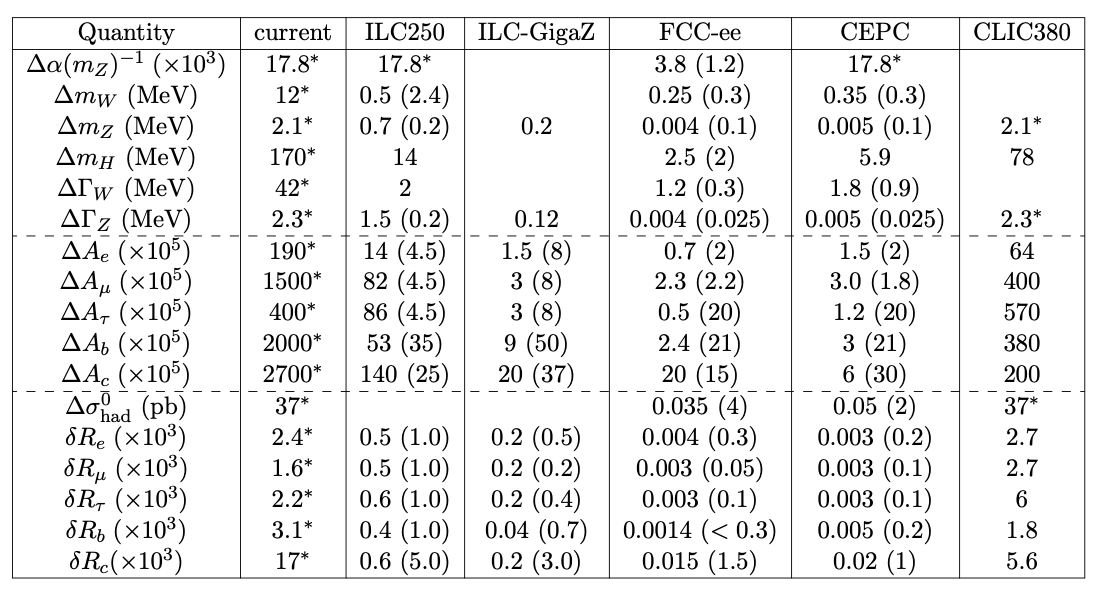 GigaZ is a big improvement over current status

FCC-ee TeraZ suggests even bigger leap forward in precision
17-Oct-24
Sridhara Dasu (dasu@hep.wisc.edu)
26
Oh! Lord of Rings!! Can’t we get to 10 TeV in one swoop?
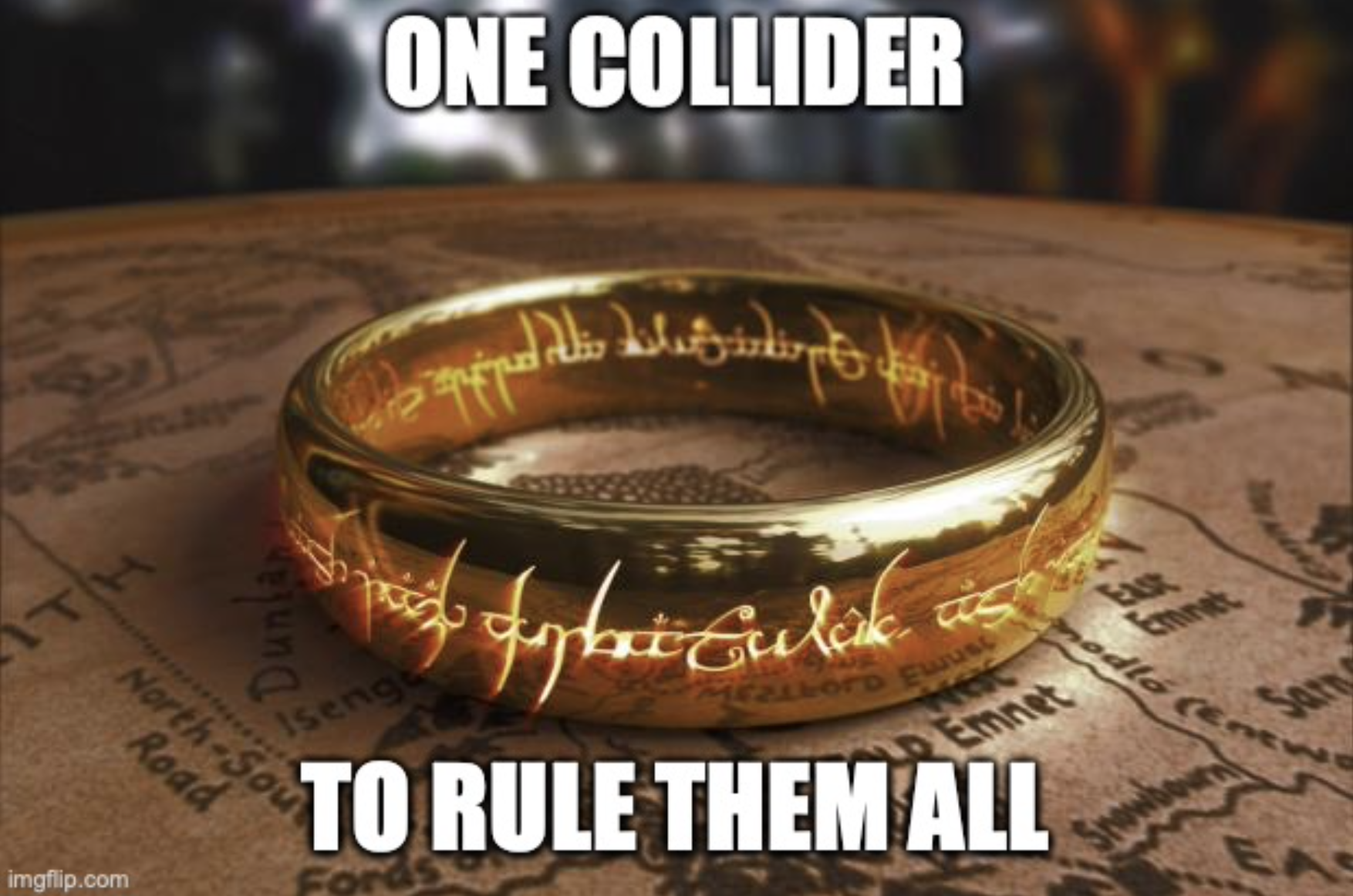 17-Oct-24
Sridhara Dasu (dasu@hep.wisc.edu)
27
Innovative Muon Collider ConceptsEnergy Efficient Path to O(10)-TeV Colliders
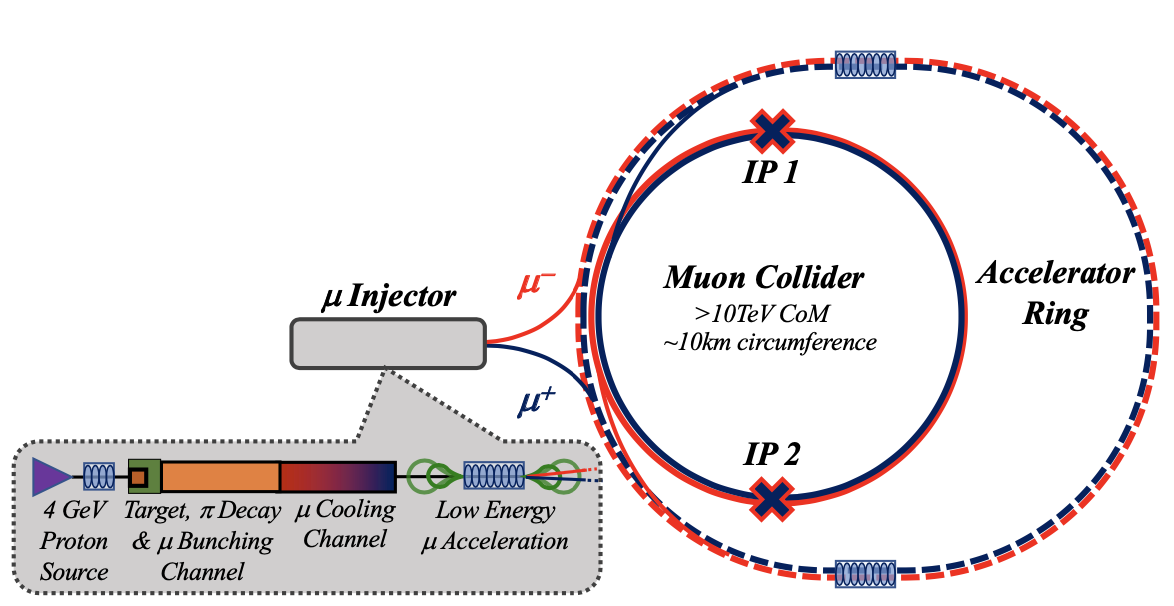 17-Oct-24
Sridhara Dasu (dasu@hep.wisc.edu)
28
Muon Collider Advantages
arxiv:1901.06150
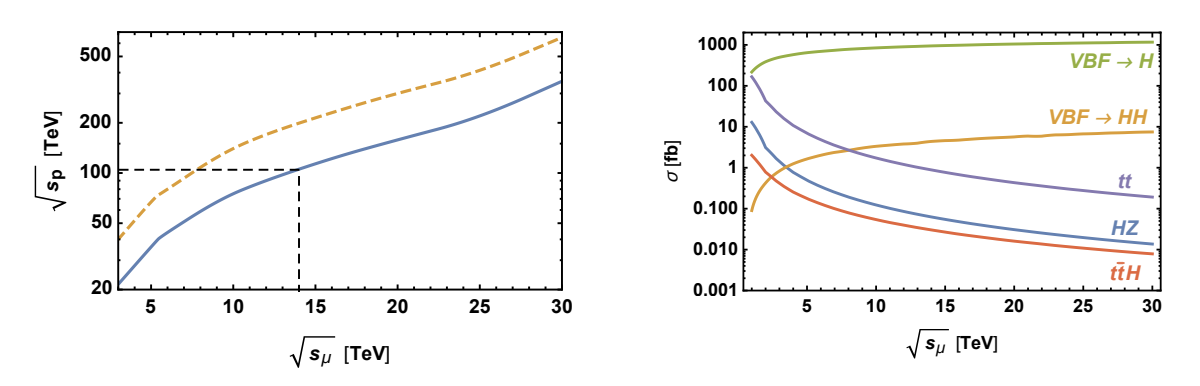 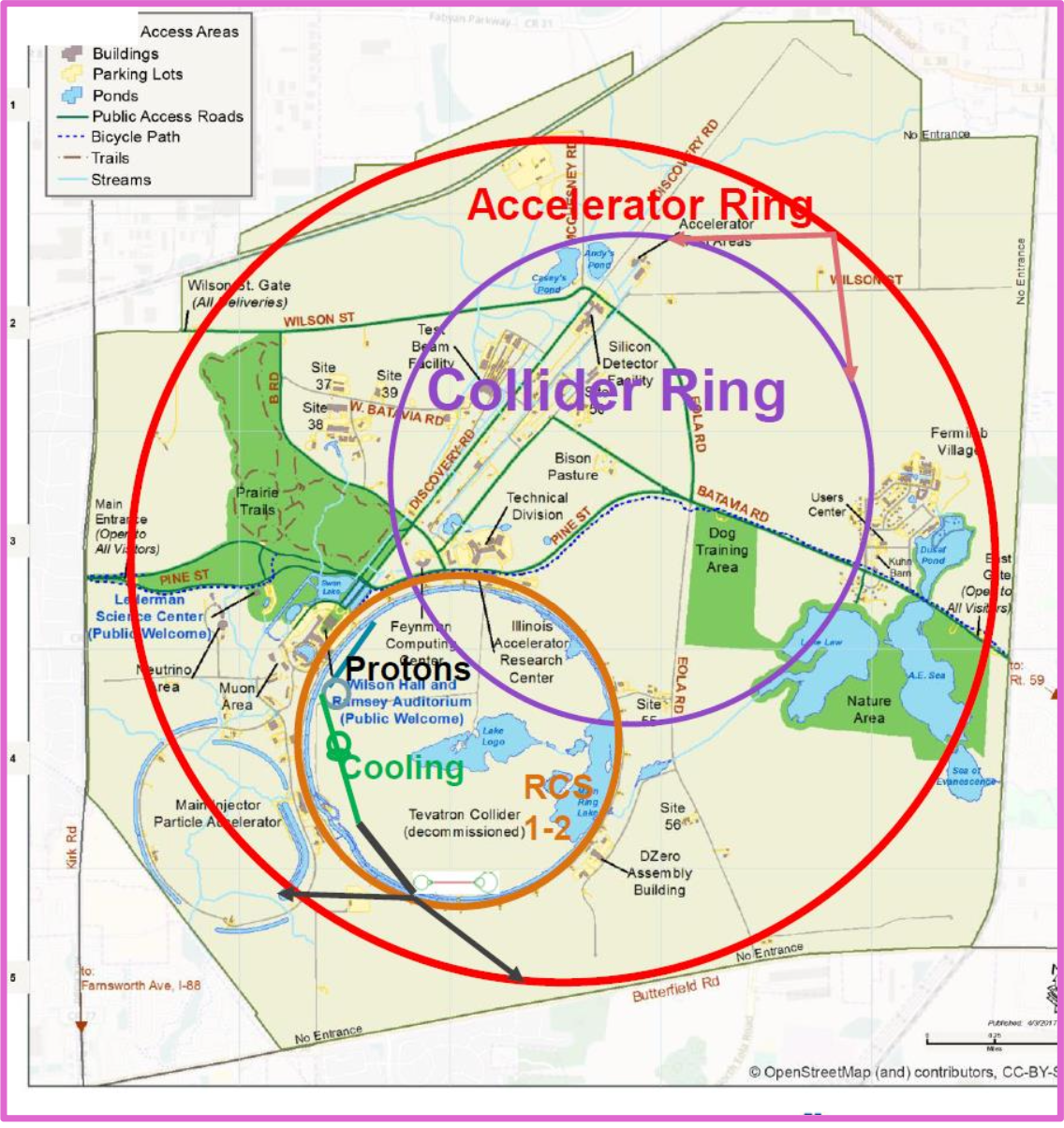 6-10 TeV muon collider can fit on FNAL site
Reduced civil engineering costs compared to pp-machines
Accelerator ring would be a  FNAL site filler
17-Oct-24
Sridhara Dasu (dasu@hep.wisc.edu)
29
Higgs Precision & Di-Higgs Potential
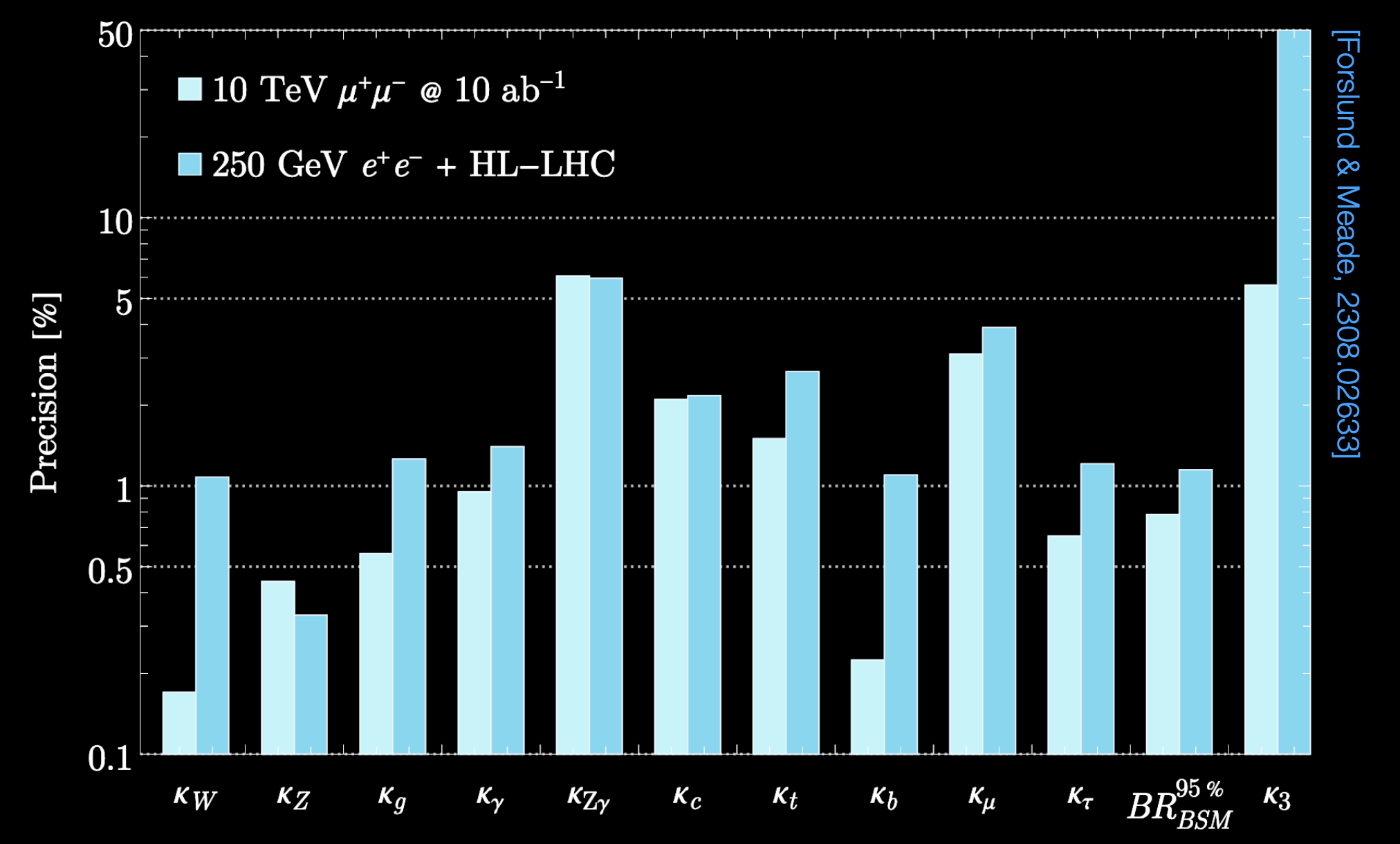 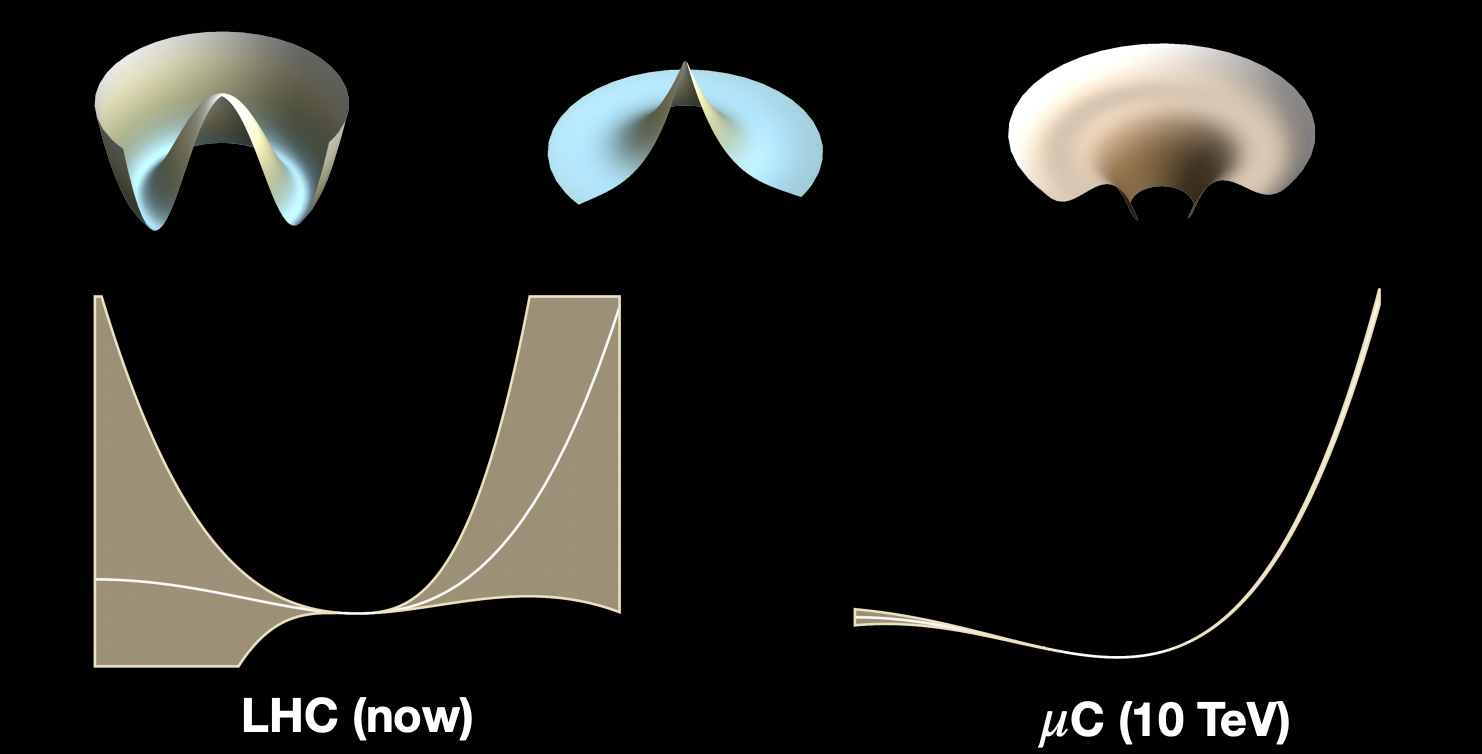 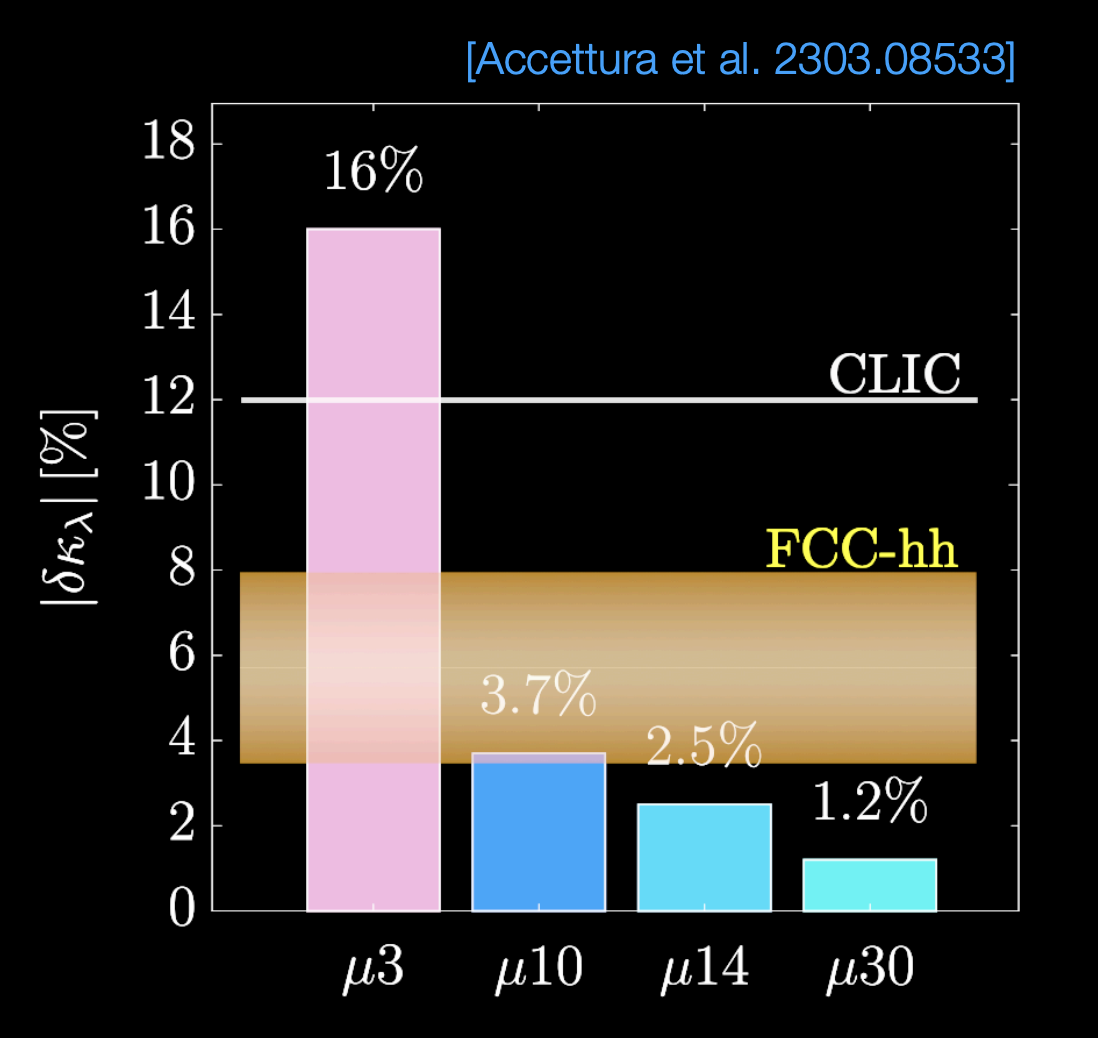 Sub-percent deviations of Higgs couplings will be observable at muon collider too
Muon Collider Prospects: Heavy Scalar Singlet
Higgs Smashers Guide, arXiv: 2103.14043
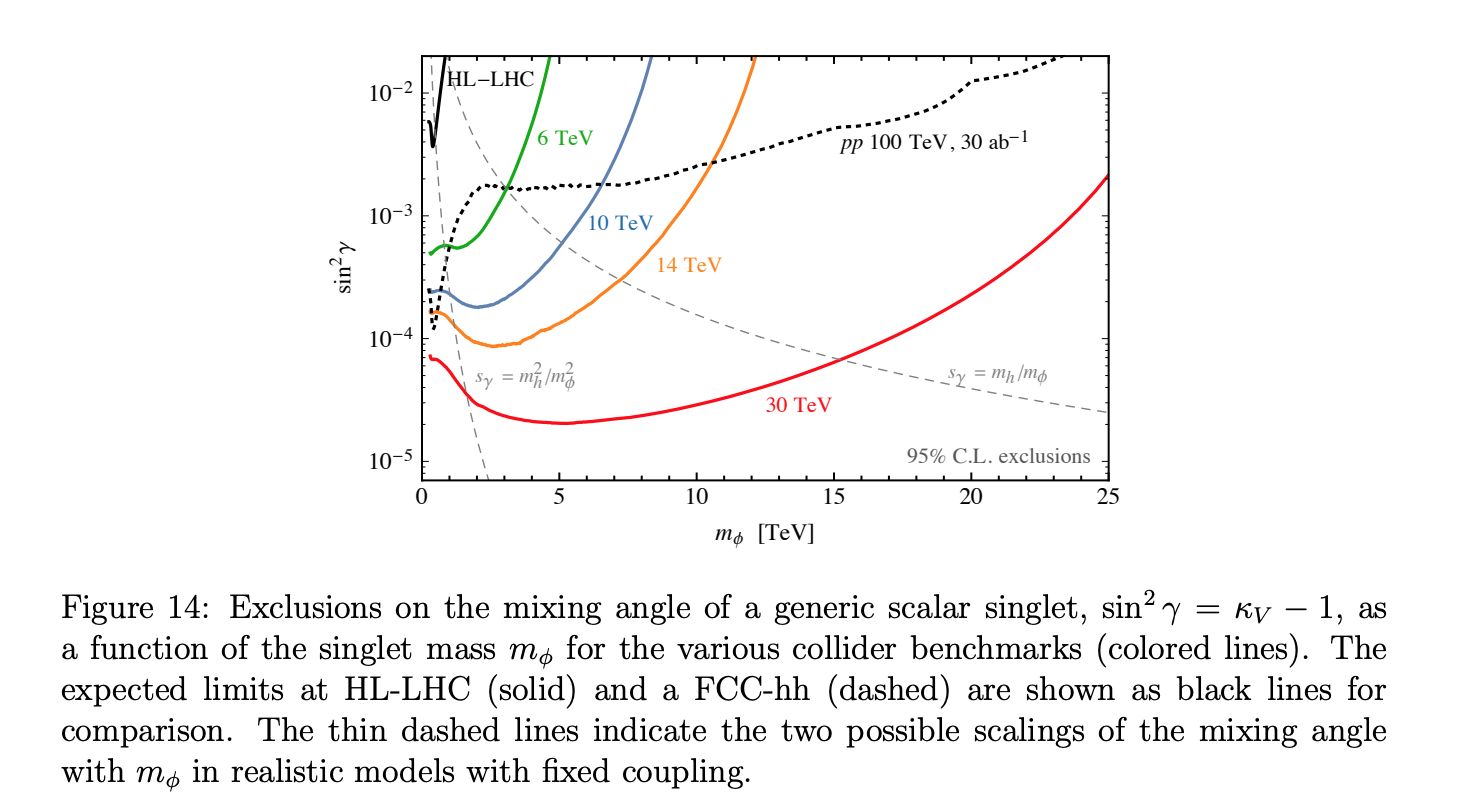 17-Oct-24
Sridhara Dasu (dasu@hep.wisc.edu)
31
Higgs Compositeness & Minimal Z’ – Another place where Muon Collider Shines
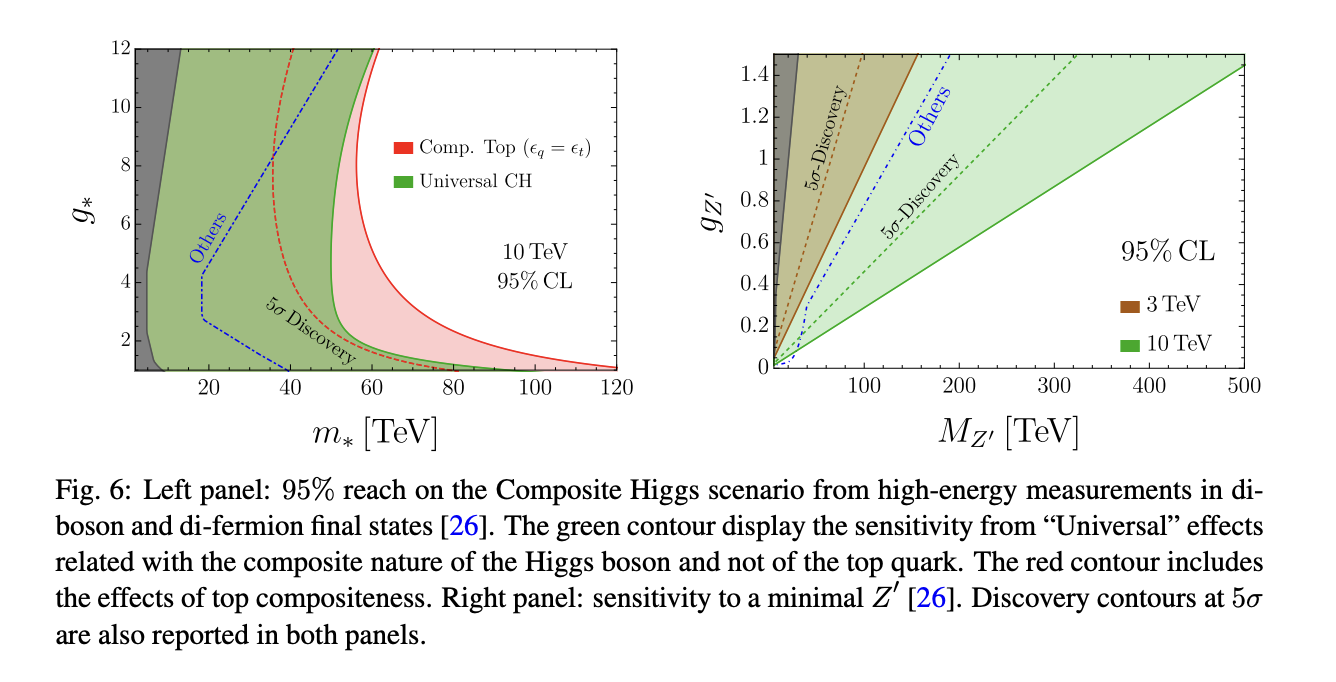 17-Oct-24
Sridhara Dasu (dasu@hep.wisc.edu)
32
Dark Matter Reach
Higgs Smashers Guide, arXiv: 2103.14043
Discovery potential for 10-TeV scale WIMPs for a variety of color/ew/hypercharge multiplets
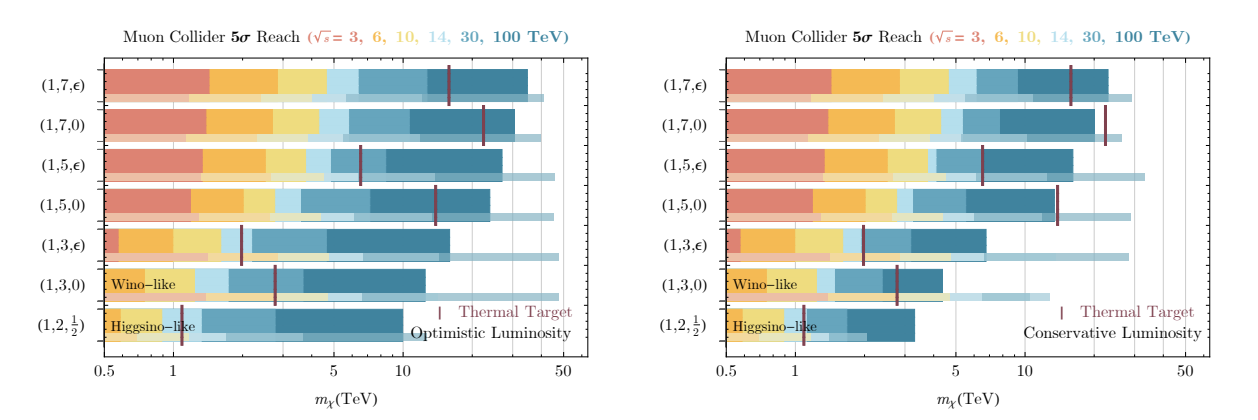 Conservative == 10ab–1
17-Oct-24
Sridhara Dasu (dasu@hep.wisc.edu)
33
SUSY sparticle Searches
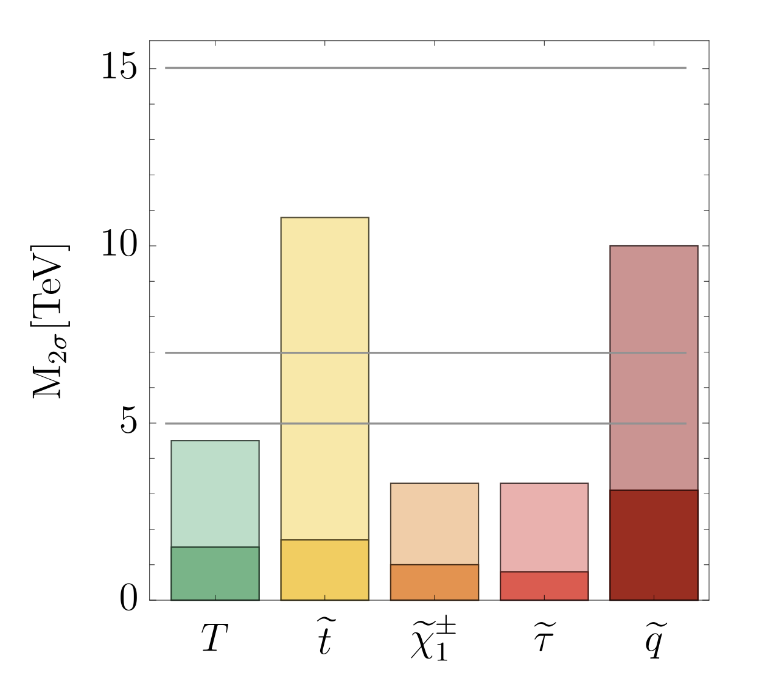 Ecm= 30 TeV
FCC-hh
Ecm= 14 TeV
Ecm= 10 TeV
Of course, FCC-hh wins in colored particle case over 10 TeV mCol
HLLHC
17-Oct-24
Sridhara Dasu (dasu@hep.wisc.edu)
34
Towards Muon Collider
Critical concepts to demonstrate
Target Solenoid
Similar Low Temp Superconductor parameters to ITER Central Solenoid
Performance can be improved with a radiation resistant HTS or Cu insert
Muon 6D Cooling 
MICE Demonstration of Emittance Cooling
High gradient demonstration of RF operating in Tesla-class magnetic fields
Cooling channel concepts and detailed simulation consistent with operational targets
Muon Final Cooling
Advances in HTS conductor/cable/magnet technology
High Field User Magnet program operationally demonstrating magnet parameters that are rapidly approaching the MC requirements
17-Oct-24
Sridhara Dasu (dasu@hep.wisc.edu)
35
Towards Muon Collider …
Critical concepts to demonstrate
Muon Acceleration
Significant recent advancement in HTS-based fast-ramping magnets
Focused effort on studying the integrated magnet/power supply efficiency issues for TeV-scale acceleration
Collider and Detector
Detailed studies of backgrounds that may impact physics
Detector performance studies now demonstrate the ability to successfully measure key processes
Concepts in development to manage off-site neutrino radiation issues

See dedicated JINST Volume for key references:  Muon Accelerators for Particle Physics (MUON)
17-Oct-24
Sridhara Dasu (dasu@hep.wisc.edu)
36
Muon Collider Accelerator ChallengesBeam Production : Demonstration of Ionization Cooling
Nature, Vol 578, P53
MICE
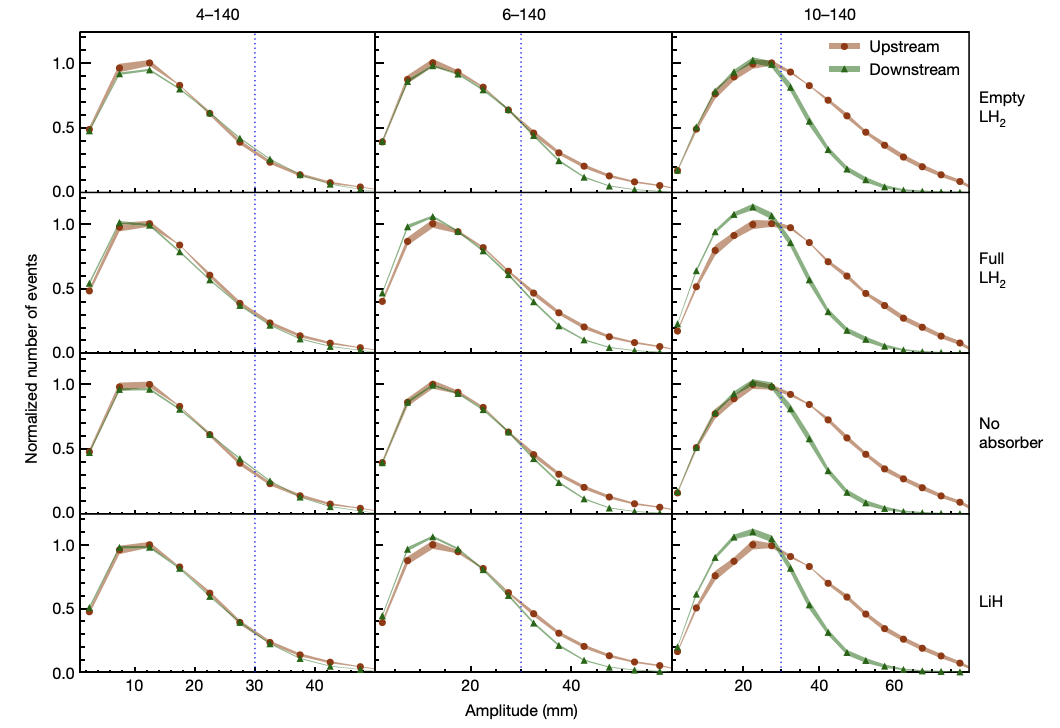 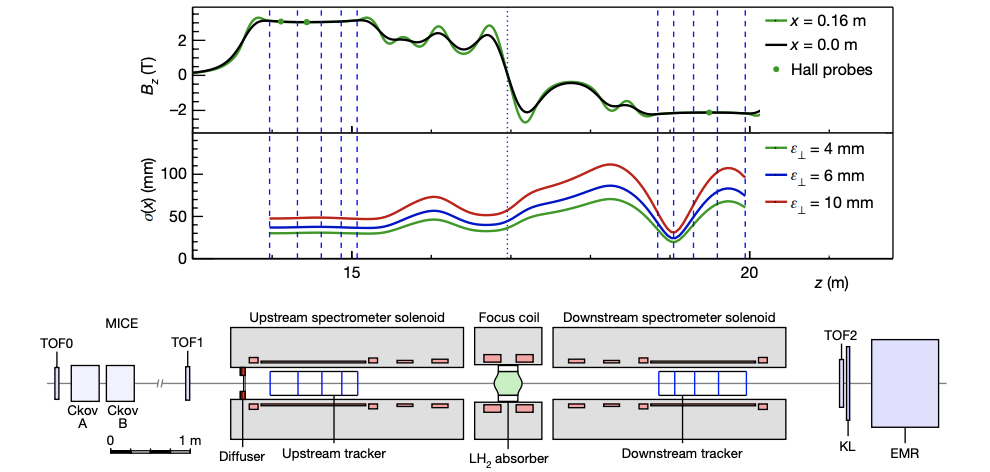 Increase in particle counts at smaller amplitude with low-Z absorber in place
17-Oct-24
Sridhara Dasu (dasu@hep.wisc.edu)
37
Neutrino Background?
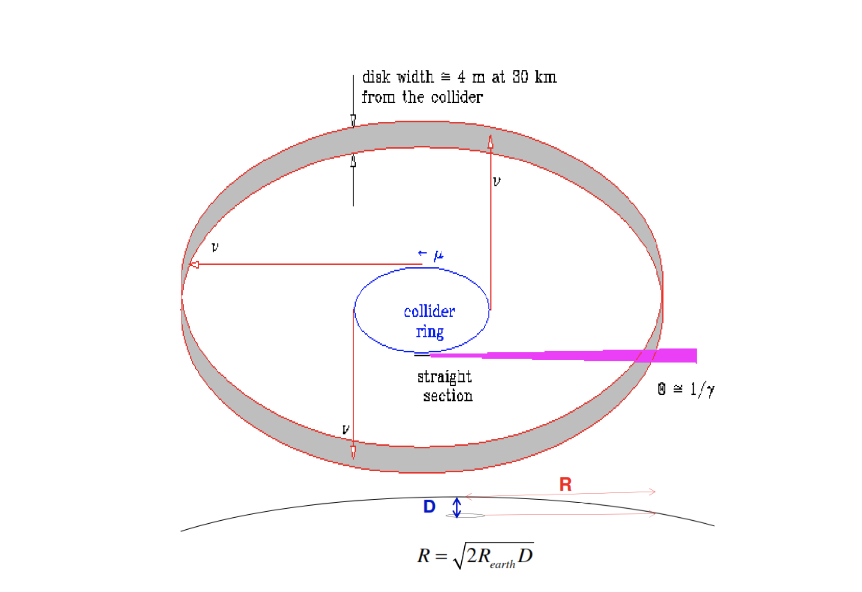 17-Oct-24
Sridhara Dasu (dasu@hep.wisc.edu)
38
Muon Collider Accelerator ChallengesNeutrino Radiation Mitigation
Mokhov & Van Ginneken
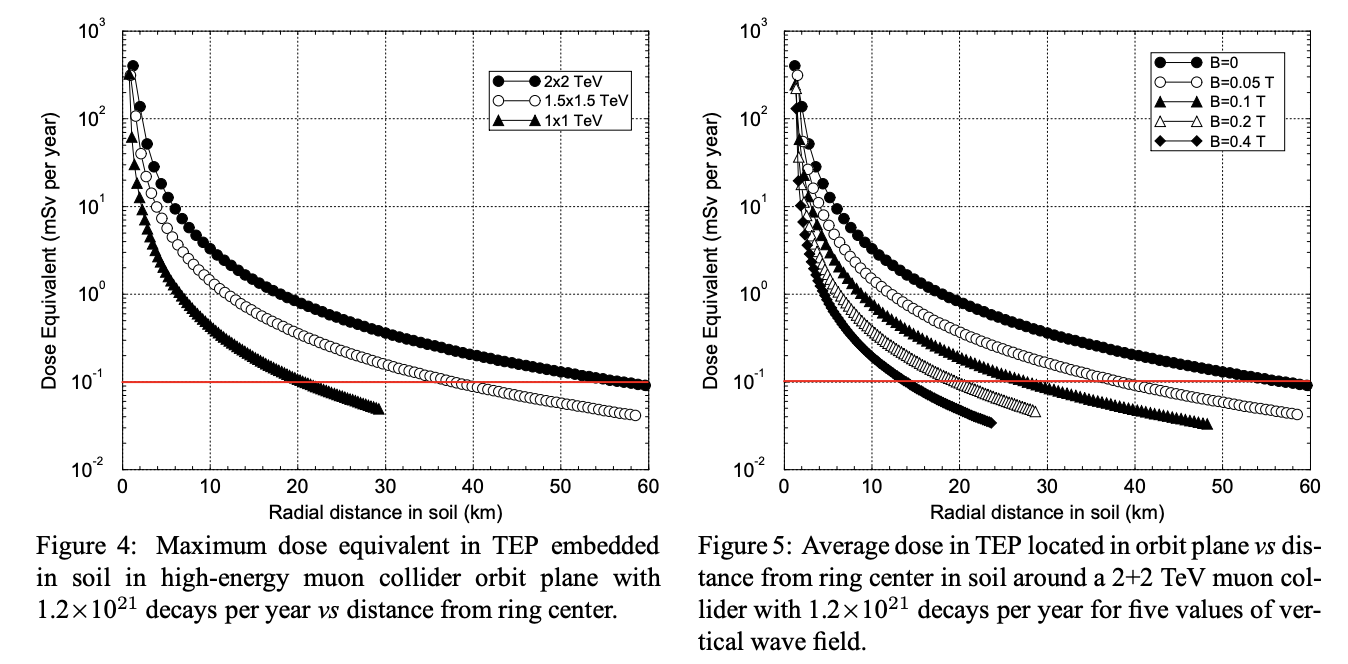 Higher the collider energy the deeper the ring needs to be. Magnetic field to dither the orbit also helps.
LHC Tunnel is 100m deep.
17-Oct-24
Sridhara Dasu (dasu@hep.wisc.edu)
39
Muon Collider Challenges – Beam Induced Background
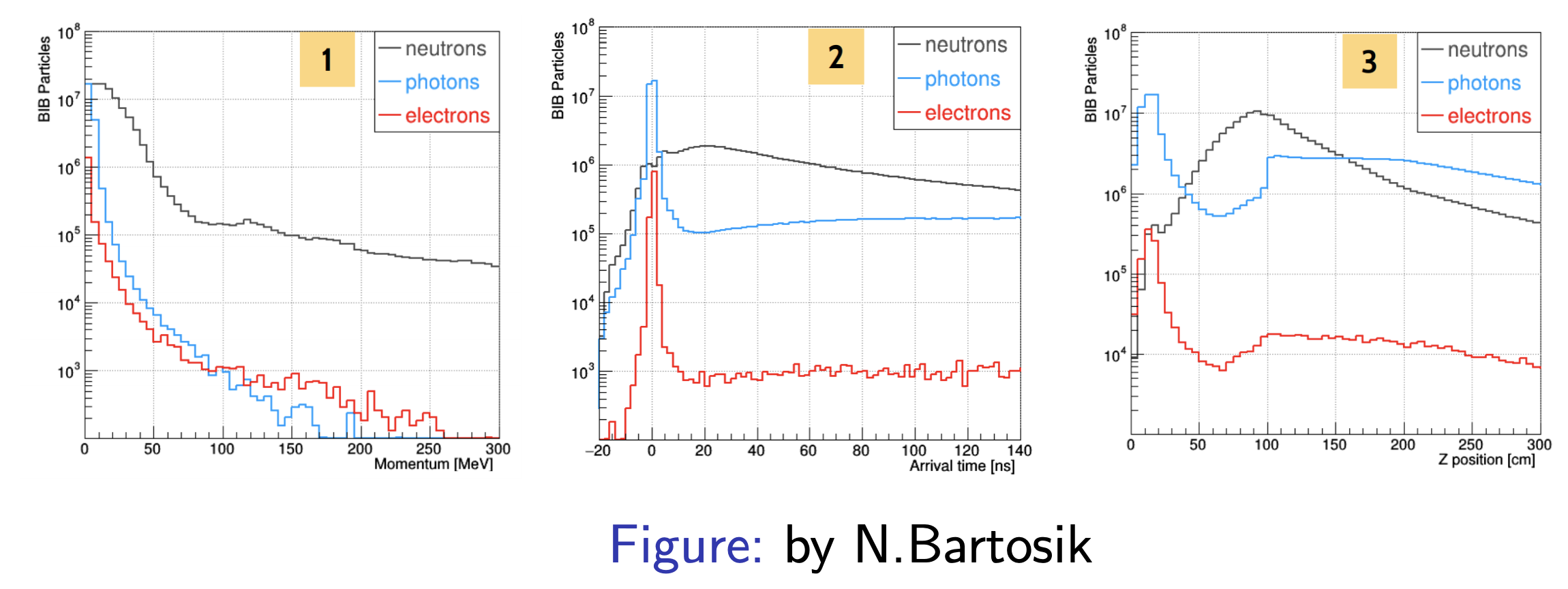 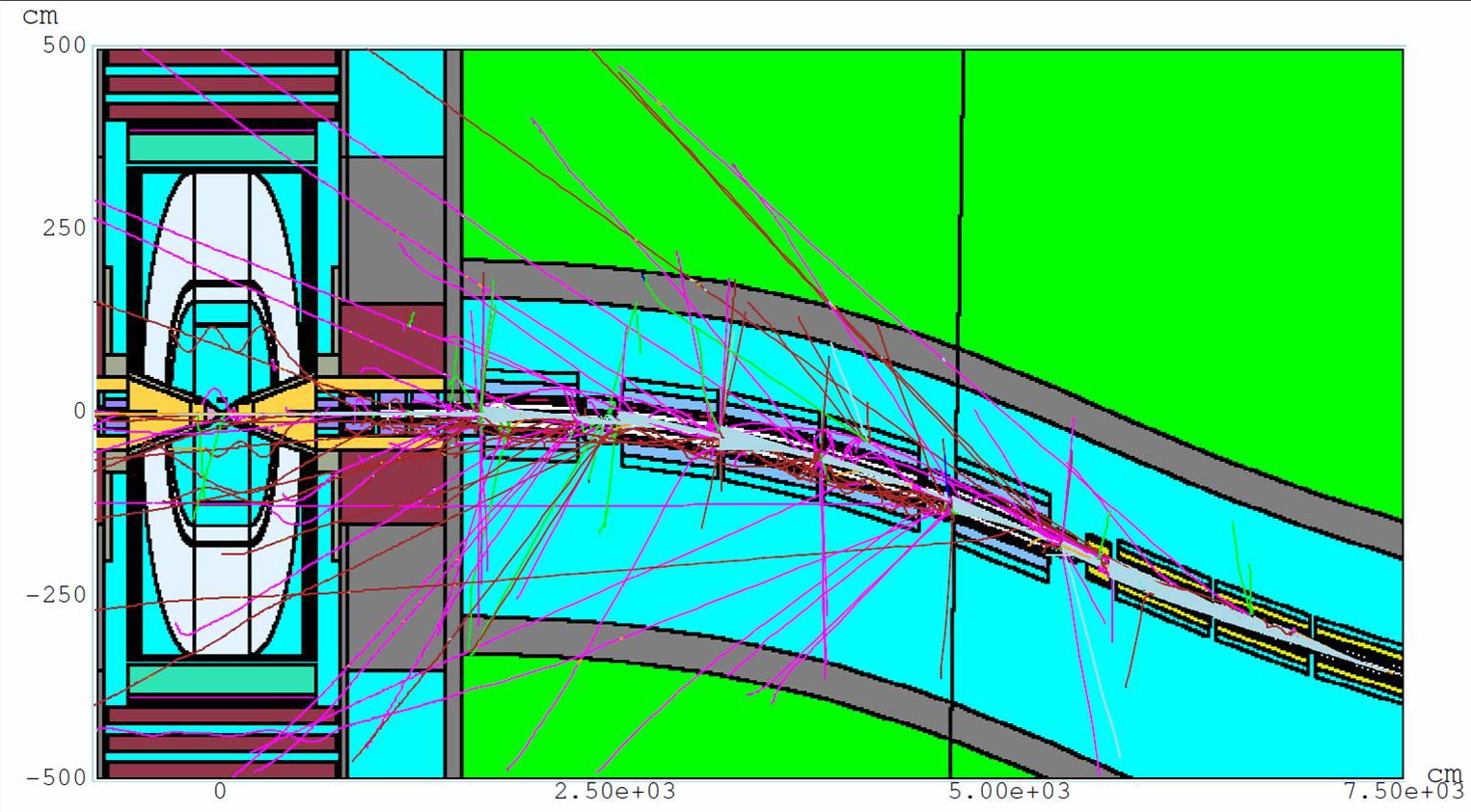 Mitigation Strategies needed in spite of the optimized conical absorber
Highly segmented detectors
Timing cuts and energy cuts
Doublet tracker design a la CMS tracker
17-Oct-24
Sridhara Dasu (dasu@hep.wisc.edu)
40
Can we reconstruct stuff?
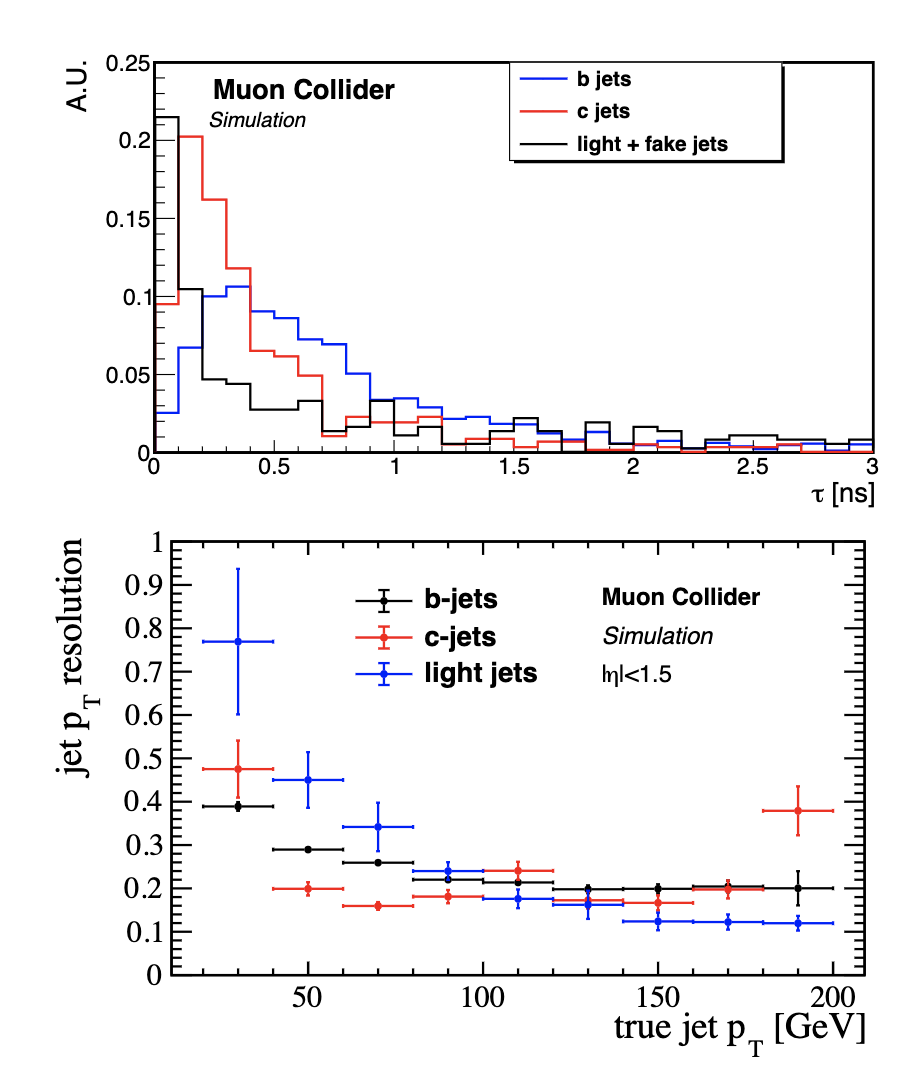 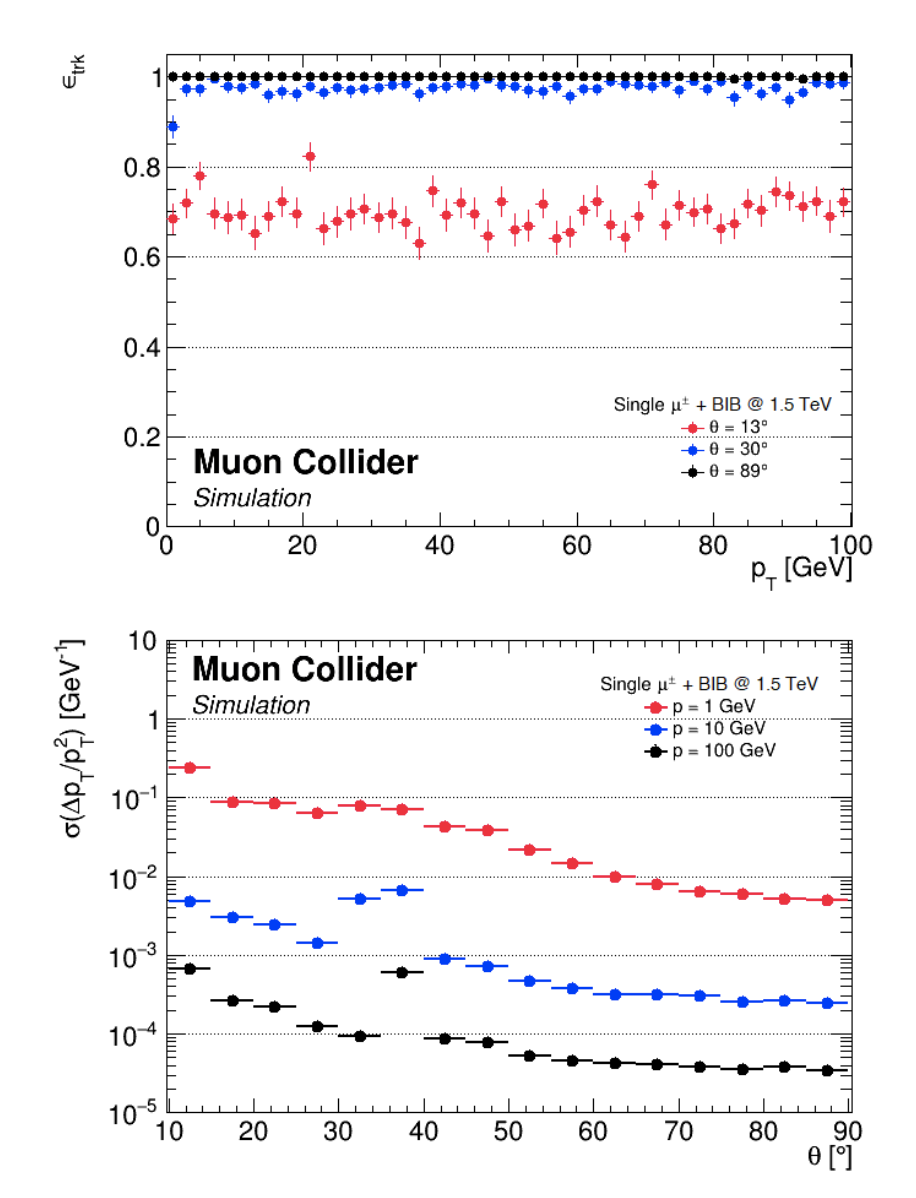 17-Oct-24
Sridhara Dasu (dasu@hep.wisc.edu)
41
Muon Collider ChallengesIncreased Accelerator R&D is the Key
10+ TeV is NEW Territory a Key Areas of Investigation:
Evaluation of physics potential (including detector technology)
Impacts of beam induced background
Neutrino Flux Mitigation
Straight accelerator sections produce intense n beam - safety
High Energy Systems
Acceleration sections can impact the energy reach due to cost, power, technical risk, and impact on beam quality
10+ TeV Collider designs must be developed and fully evaluated
Cooling string demonstration to verify high brightness m beam delivery
17-Oct-24
Sridhara Dasu (dasu@hep.wisc.edu)
42
Summary – Asia & Europe
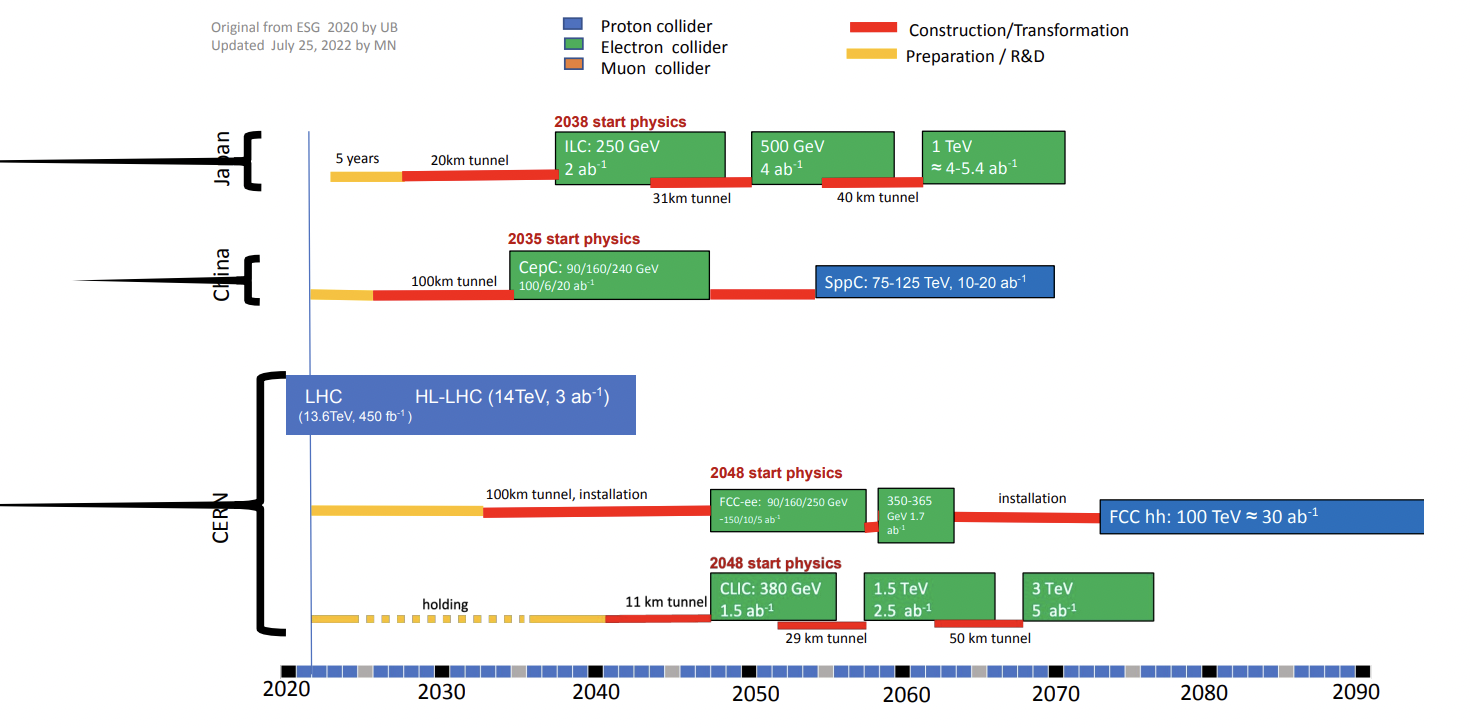 International Negotiations?
5-year plan approval?
FCC Feasibility study
17-Oct-24
Sridhara Dasu (dasu@hep.wisc.edu)
43
Summary + Invitation
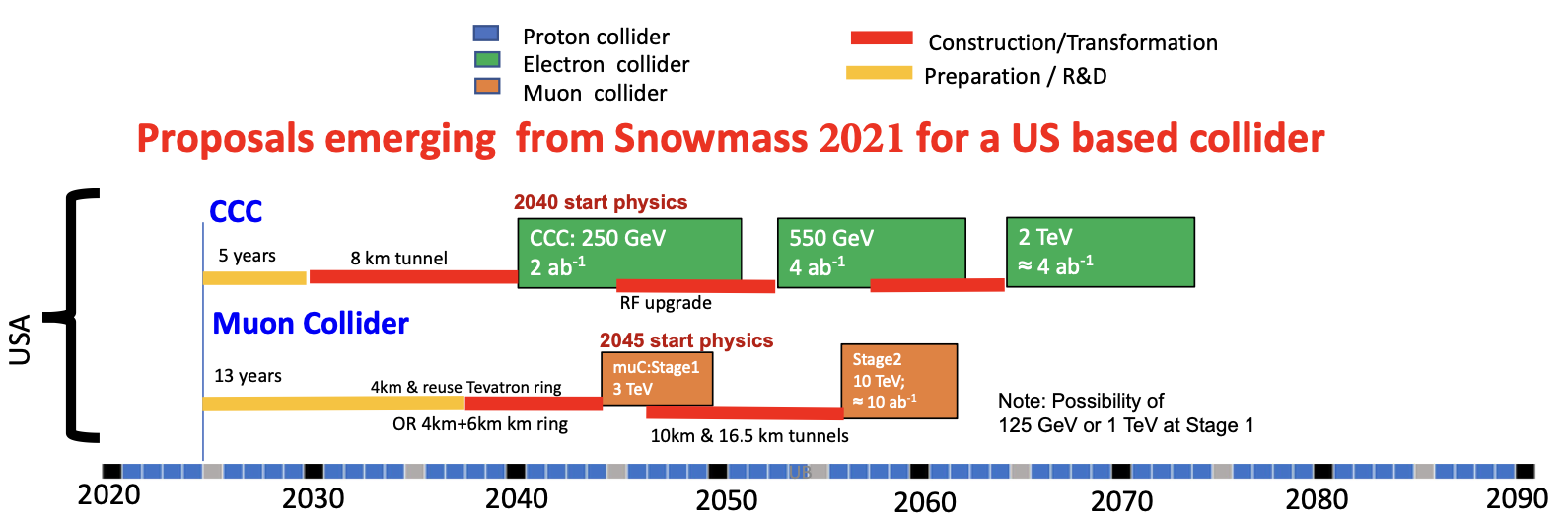 P5

C3  Do Minimal R&D Prioritize Off-shore Higgs Factory

MuCol  Resume R&D with gusto
Welcome your participation in studies – starting with simulations
Accelerators, detector technologies, machine-detector interface …
Biggest need is accelerator workforce – ideal place for our young to start
17-Oct-24
Sridhara Dasu (dasu@hep.wisc.edu)
44
Another Invitation!
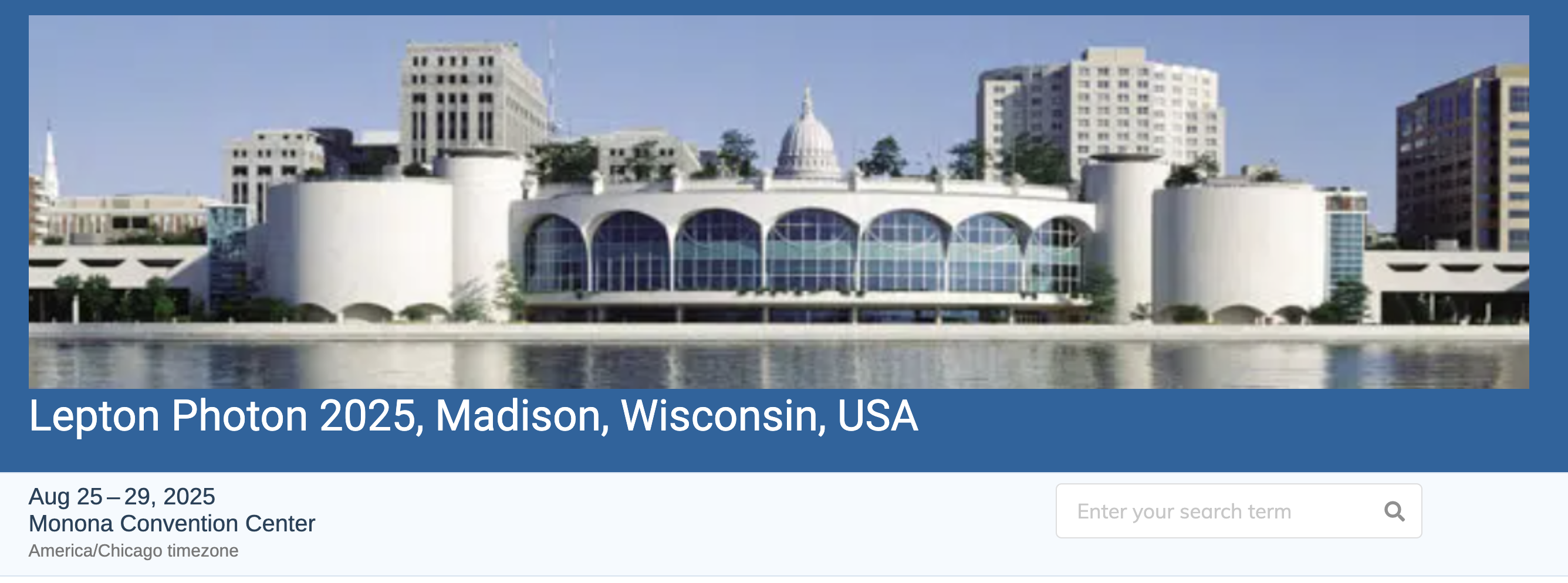 https://agenda.hep.wisc.edu/event/2188/ 
Please ask for US Visa letter ~now if you need one
17-Oct-24
Sridhara Dasu (dasu@hep.wisc.edu)
45